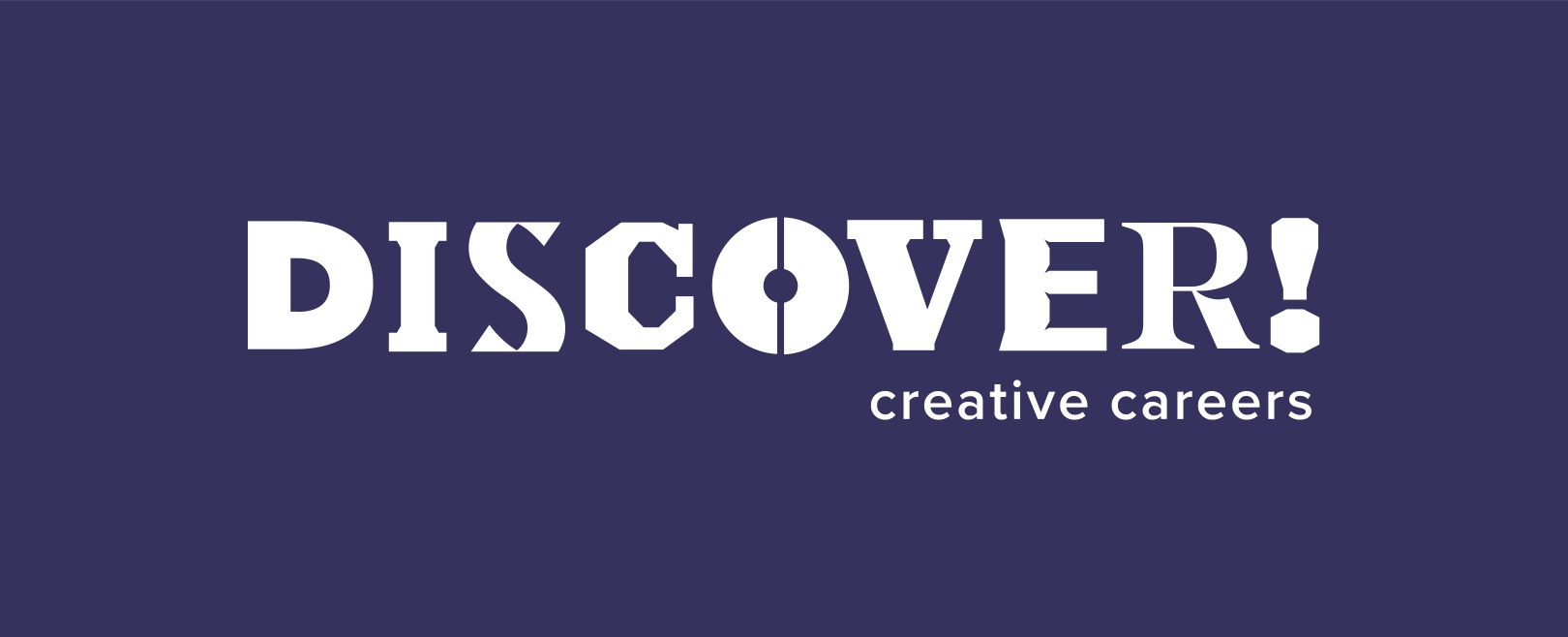 Note for teachers
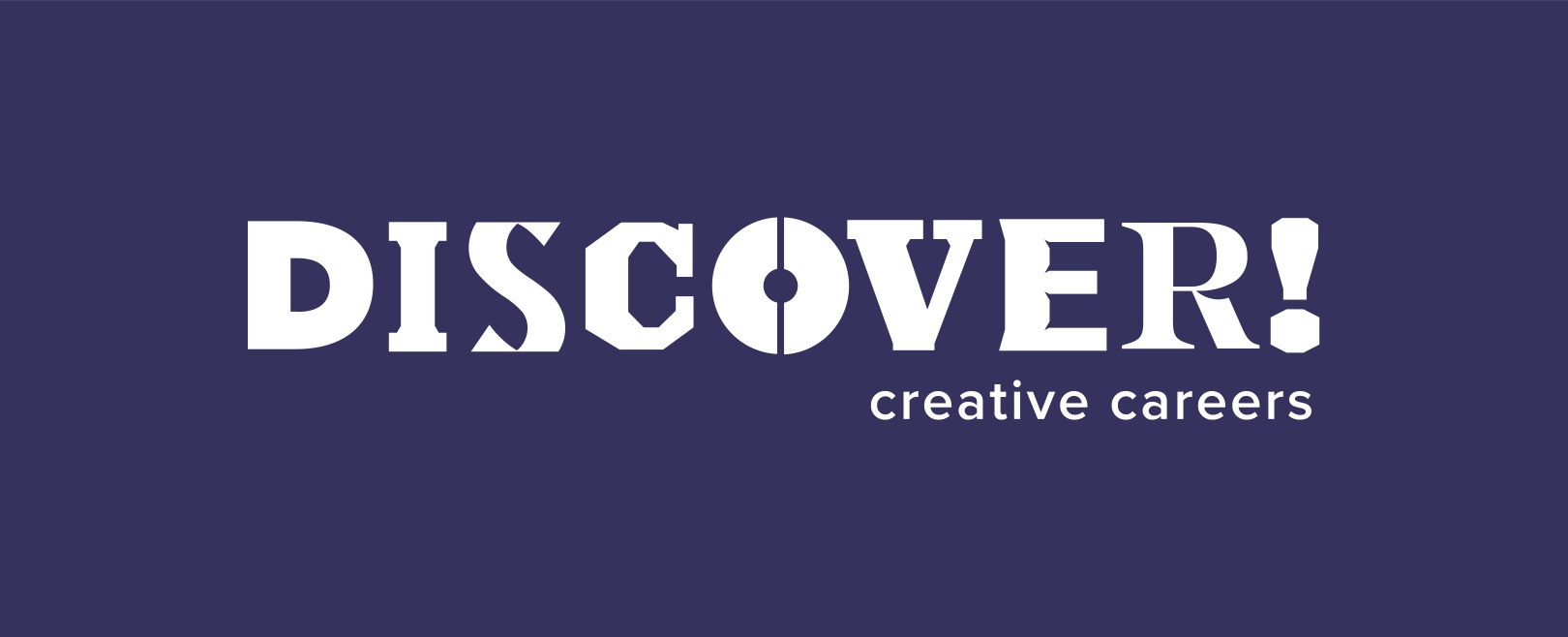 There are three activities in this lesson for you to choose from depending on the interests of your group of students:
Perform – role play in motion capture suits to reenact a scene from the game with actual scripts Assassin’s Creed Valhalla
Visualise – create a new world for a game with reference to actual visuals created for Assassin’s Creed Valhalla
Compose – listen to a video of a song from the game, and research what instruments, language, melody, inspiration material you might need to compose for game set in ancient Greece

Where possible invite employers to review student work for Gatsby BM 5

* Assassin’s Creed is certified as an 18-rated game (PEGI)
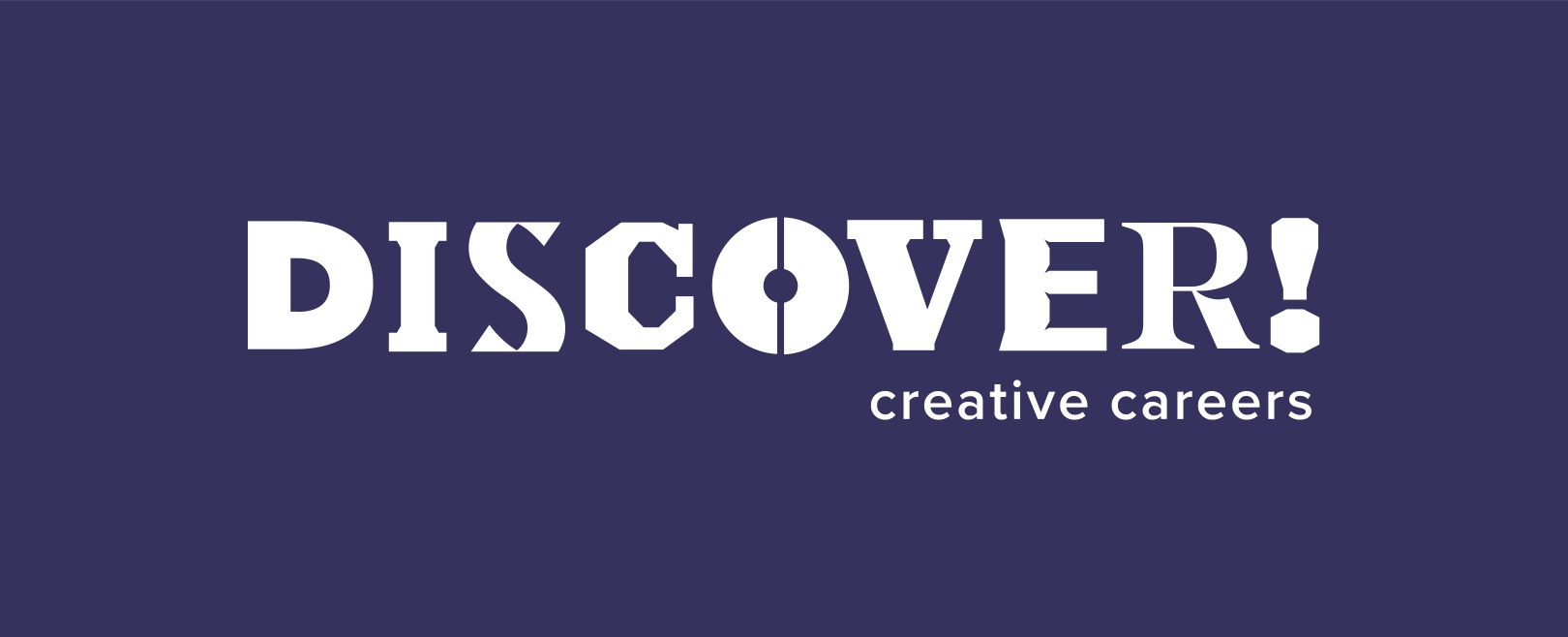 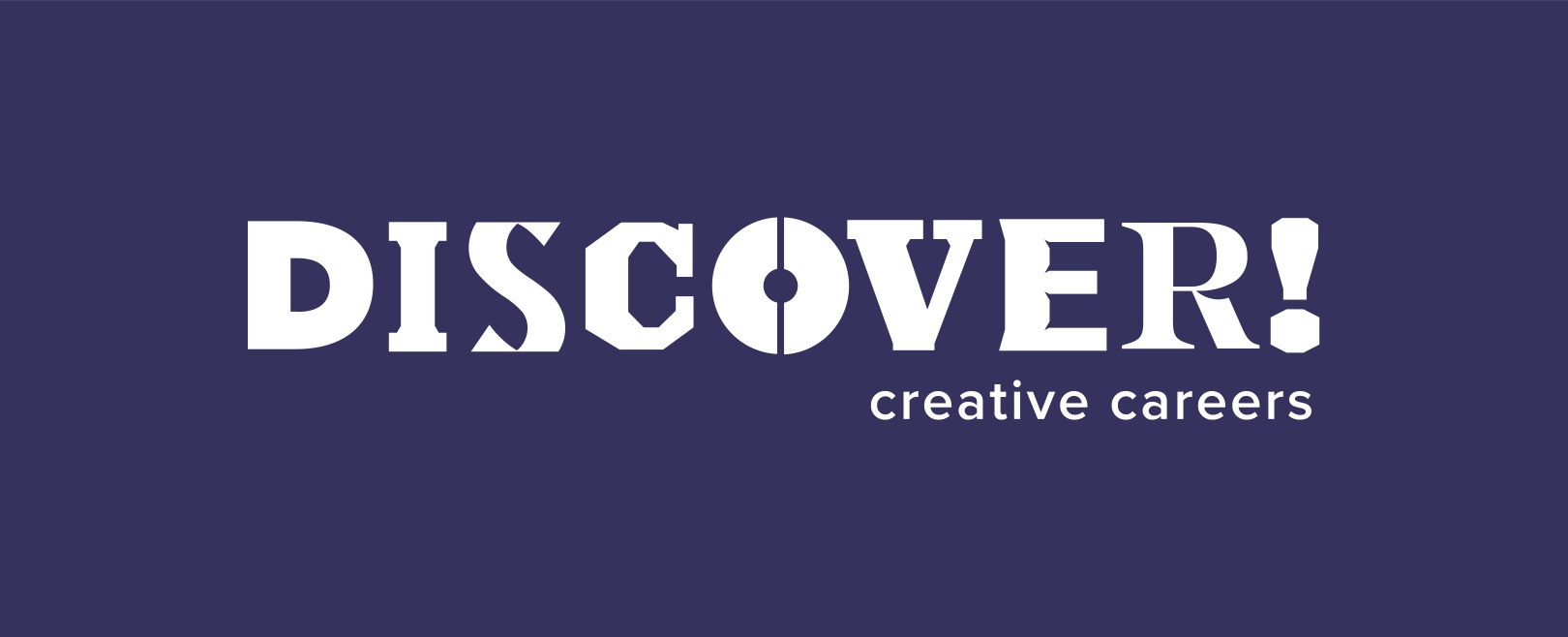 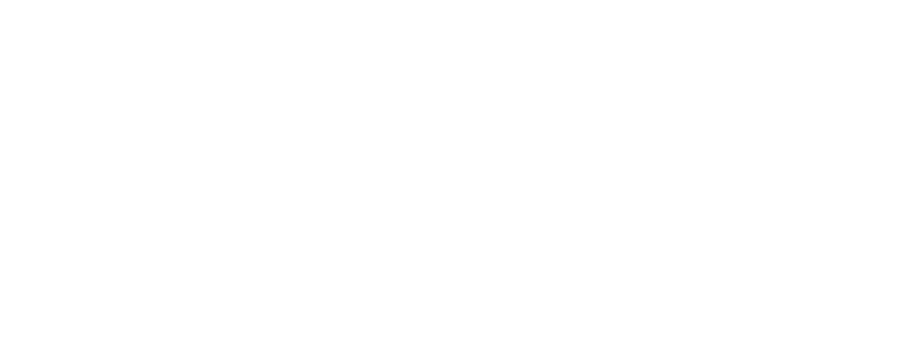 * Assassin’s Creed is certified as an 18-rated game (PEGI)
Gaming, XR and Animation
Assassin’s Creed* for Year 13s only
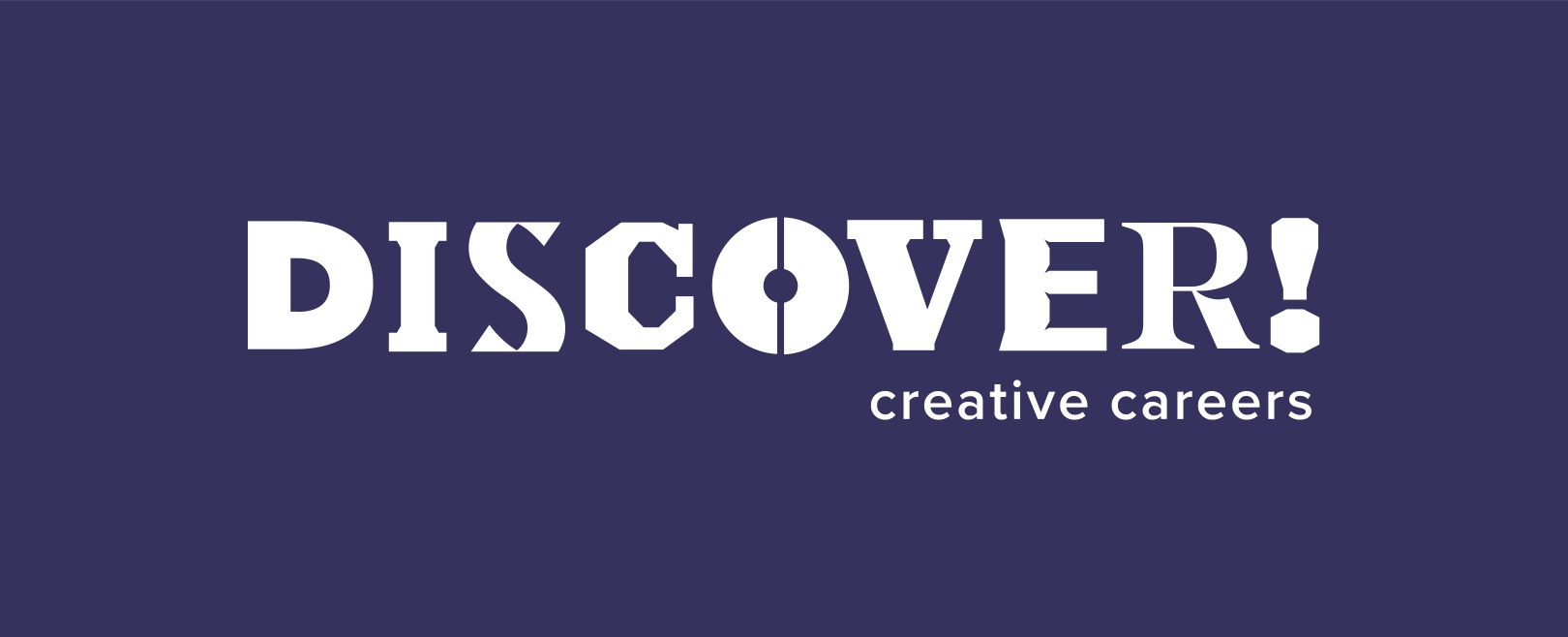 Session Aims
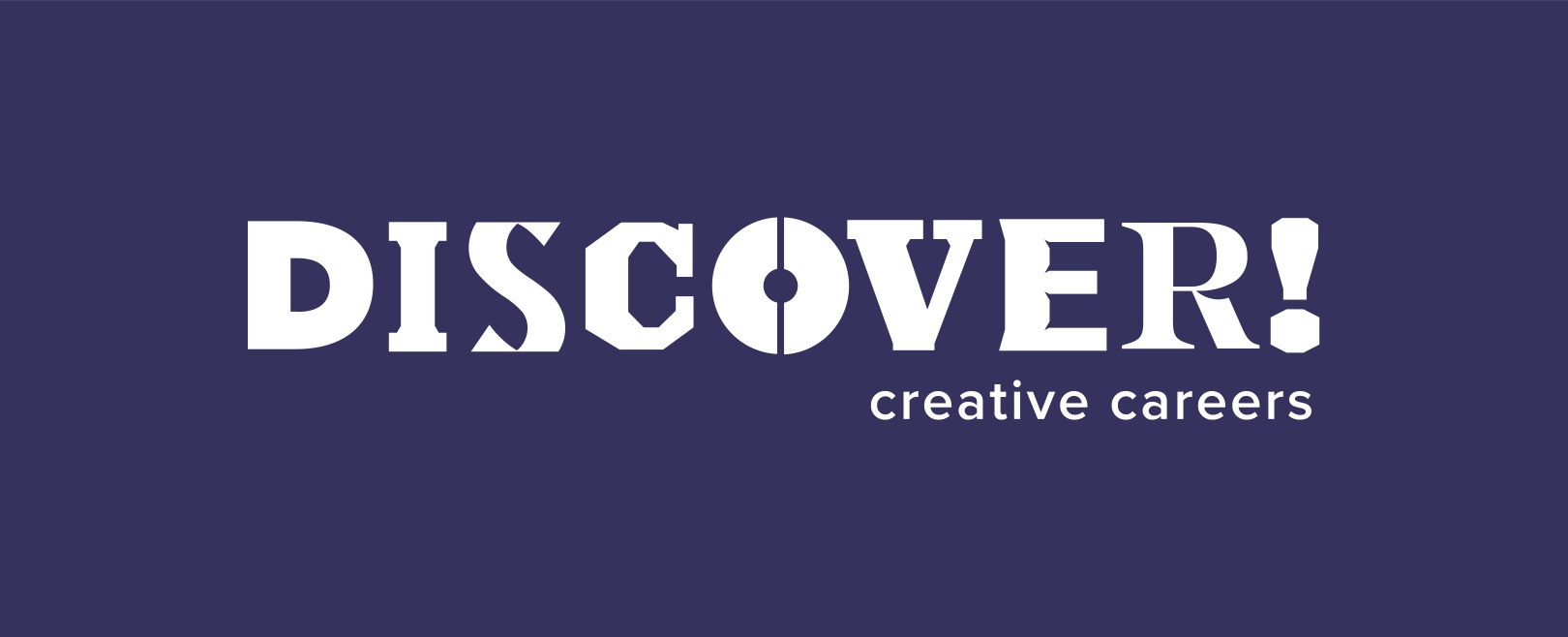 Identify careers in gaming, XR and animation
Virtually go on a research tour behind the scenes of Assassin’s Creed*
Experience and solve a workplace task/challenge
Understand where to find more information on careers in gaming, XR and animation


* Assassin’s Creed is certified as an 18-rated game (PEGI)
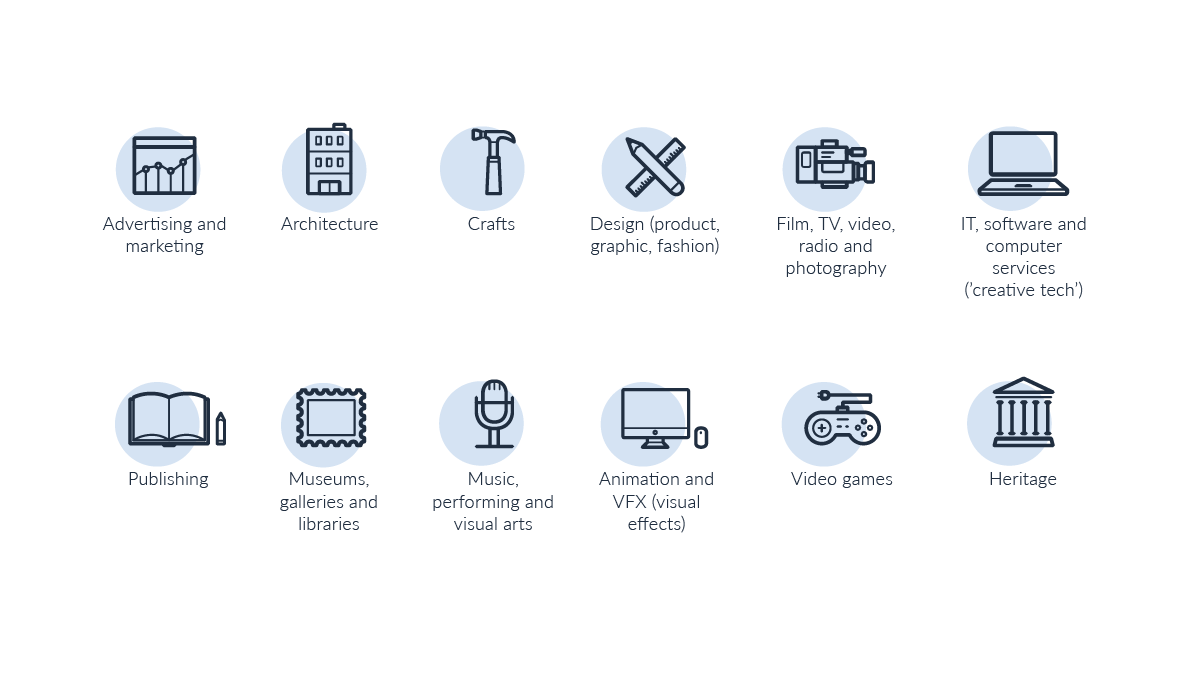 12 sectors = lots of careers!
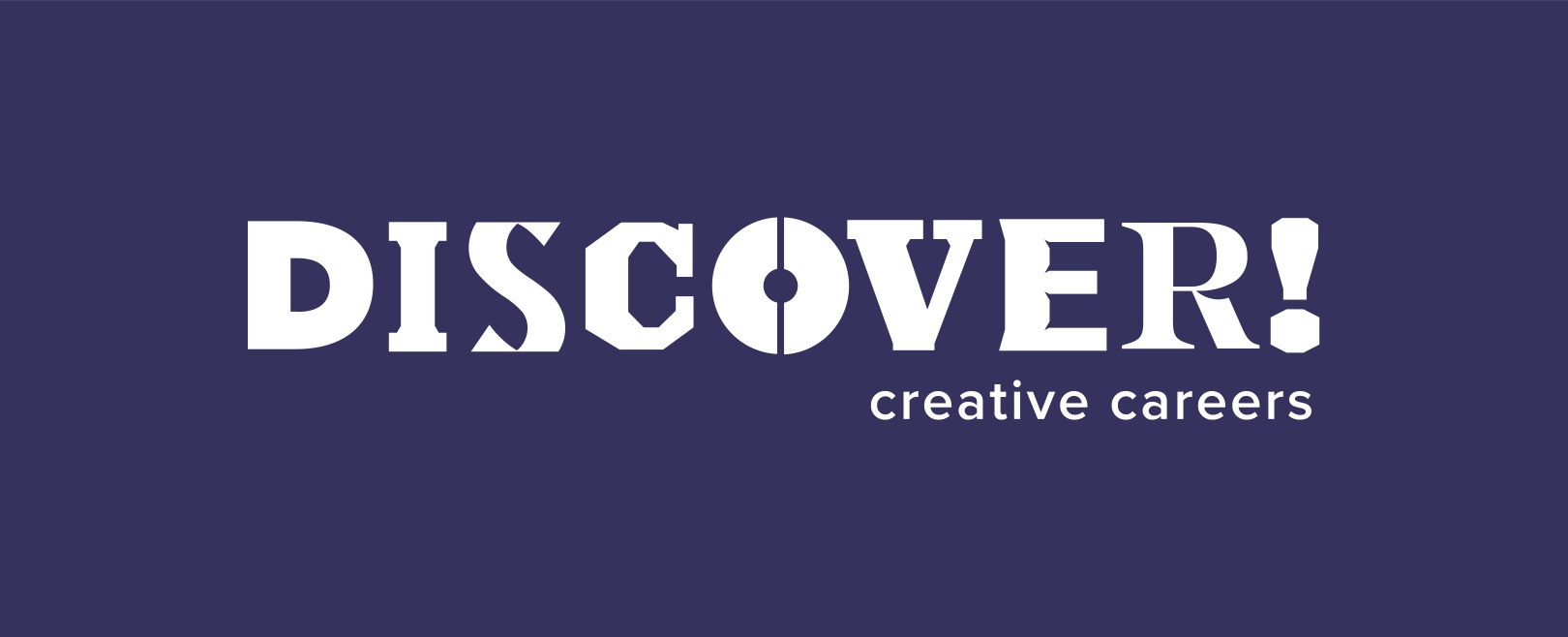 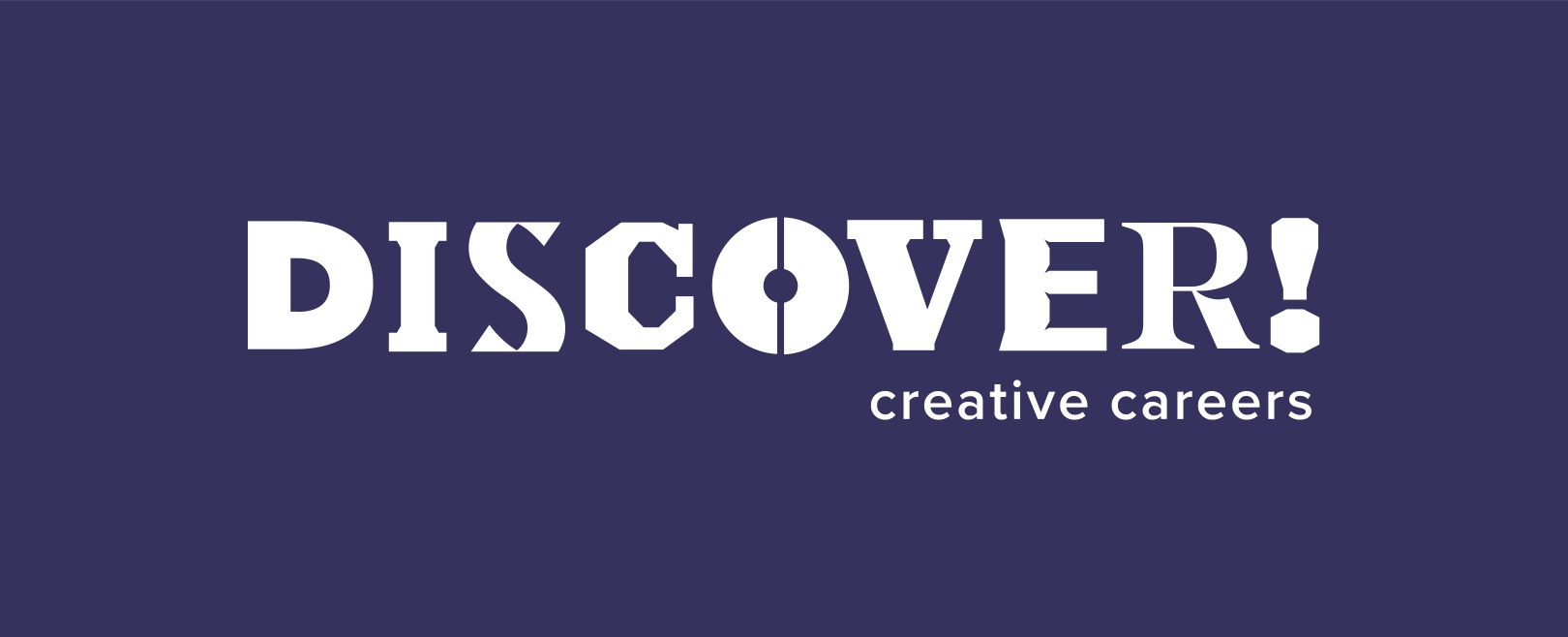 [Speaker Notes: What are the creative industries?
12 sub sectors 
The Creative Industries were defined in the Government's 2001 Creative Industries Mapping. Defined as “those industries which have their origin in individual creativity, skill and talent. and which have a potential for wealth and job creation through the generation and. exploitation of intellectual property”.

Think how often in every day of your life you interact with creative industries – music, radio, newspapers, magazines, books, TV content on YouTube, podcasts, billboard posters, architecture – so much of what you see is designed, produced, created.

(1 min)]
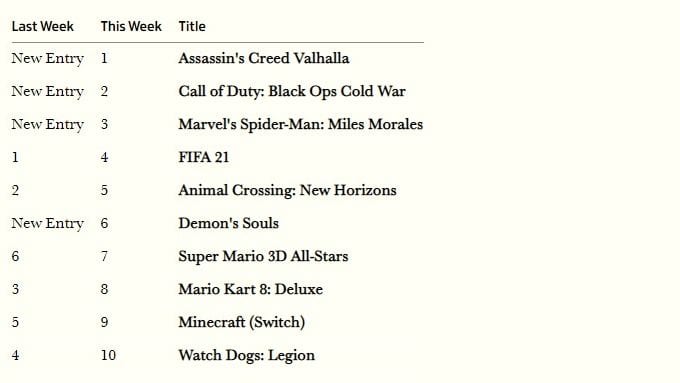 By 2020 total UK sales revenue for games (£5.5bn) is expected to overtake total spend on books (£4.9bn)
Source: GfK, 15 November 2020
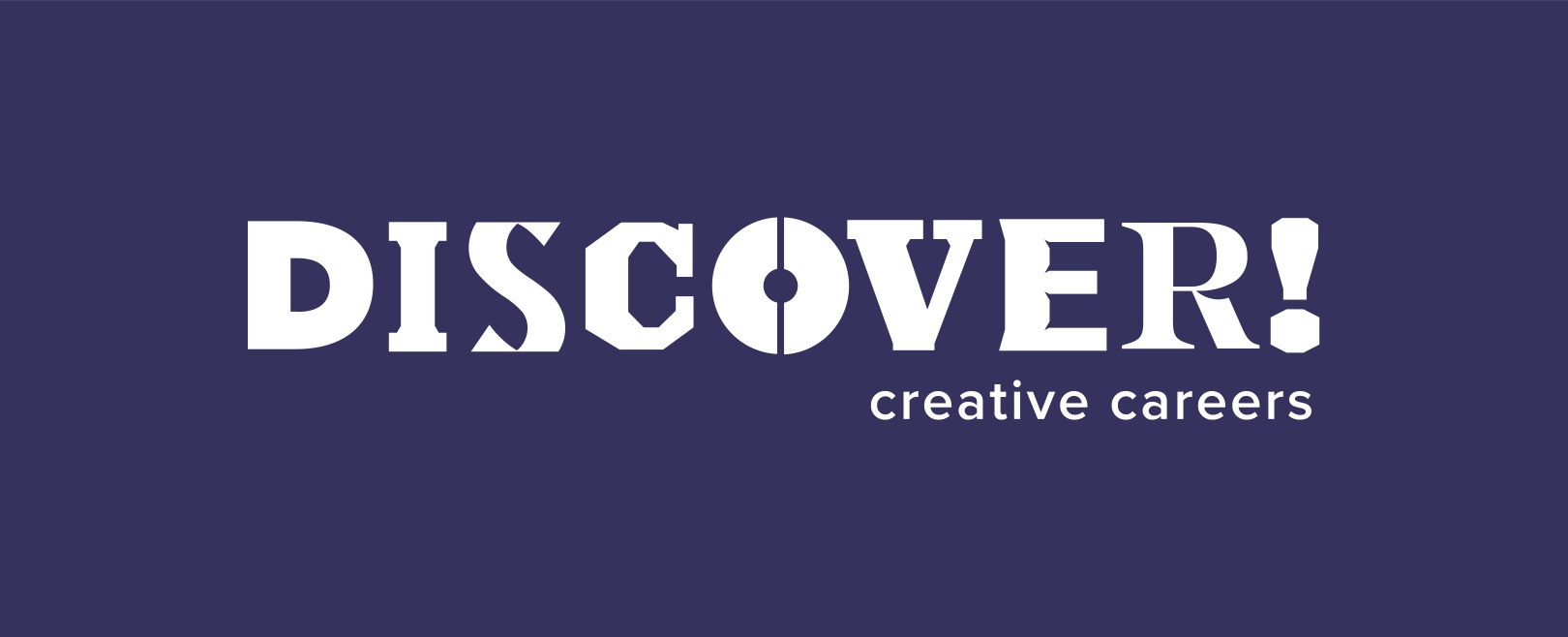 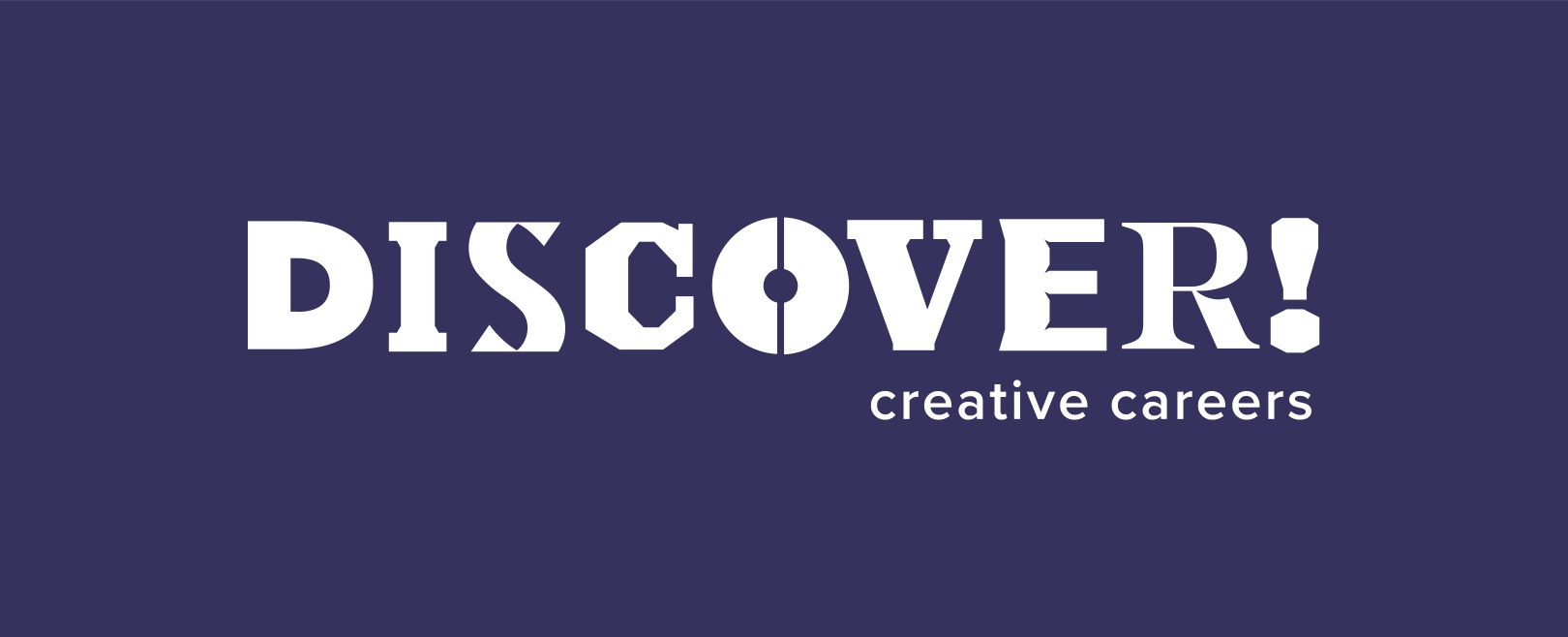 [Speaker Notes: Impact of Covid-19 has been felt more keenly in some areas than others. Consider also impact on audiences, viewers, appreciators – what has not being able to go to the cinema or theatre or to see live music meant to you?
But gaming has thrived. Why do students think this is? https://ukie.org.uk/news/covid-19-an-opportunity-for-the-gaming-industry-to-take-a-leaf-out-of-the-news-ecosystem
(2 mins)]
How many different jobs can you think of in gaming, XR and animation?
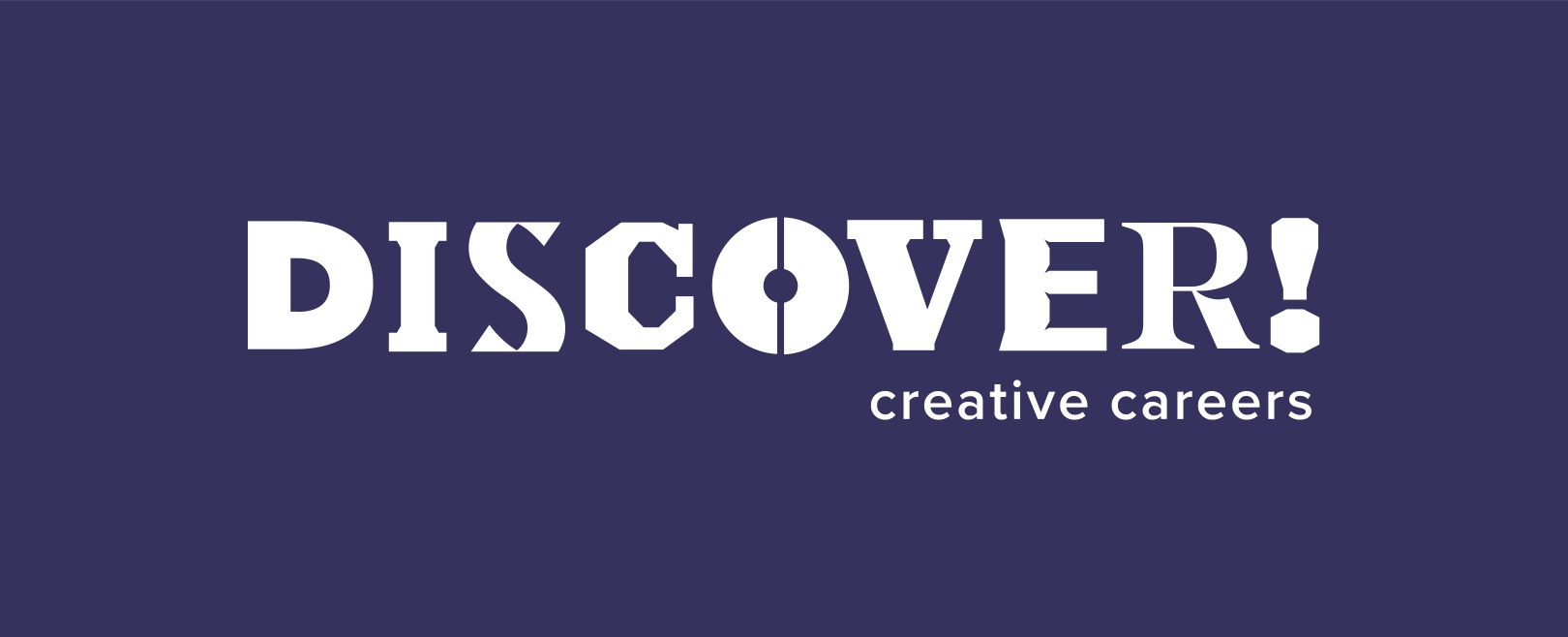 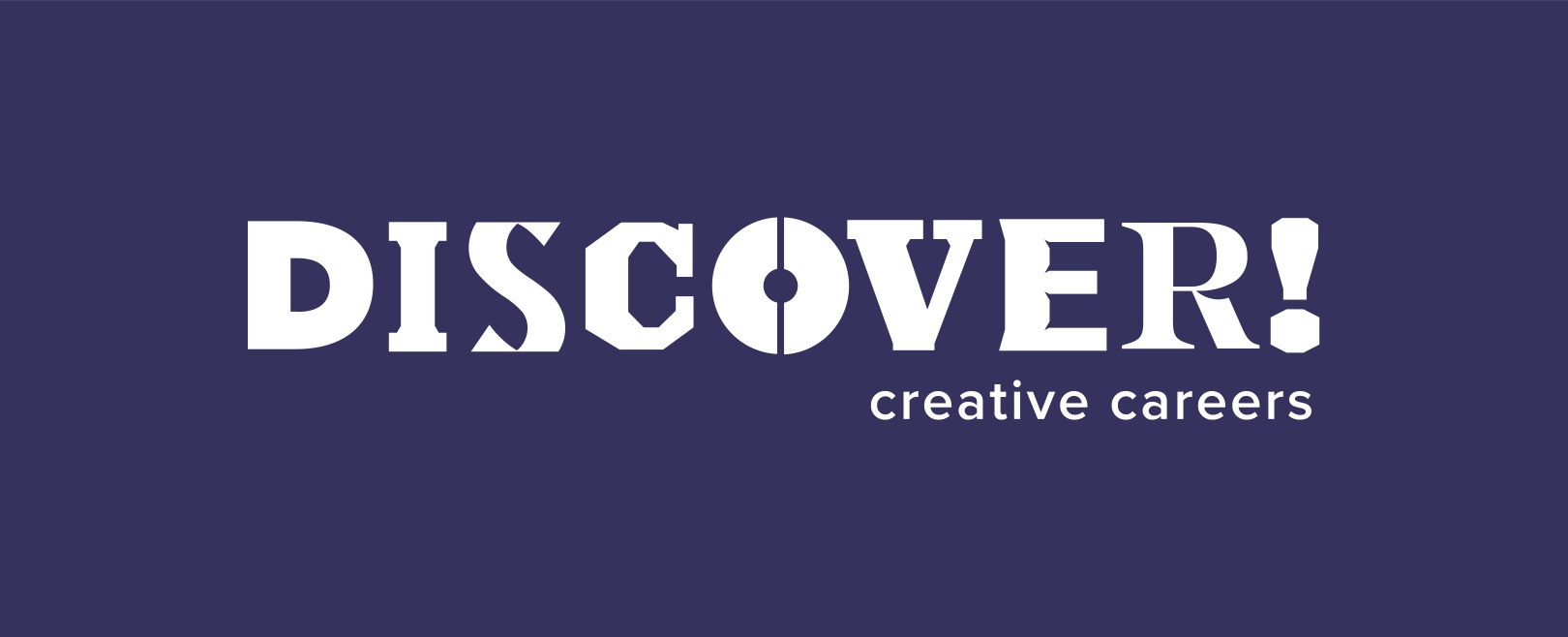 [Speaker Notes: ICEBREAKER
What is XR? What do students understand by the term Extended Reality? Wikipedia definition:
Extended reality (XR) is a term referring to all real-and-virtual combined environments and human-machine interactions generated by computer technology and wearables, where the 'X' represents a variable for any current or future spatial computing technologies. e.g. It includes representative forms such as augmented reality (AR), mixed reality (MR) and virtual reality (VR) and the areas interpolated among them. The levels of virtuality range from partially sensory inputs to immersive virtuality, also called VR.
XR is a superset which includes the entire spectrum from "the complete real" to "the complete virtual" in the concept of reality–virtuality continuum introduced by Paul Milgram. Still, its connotation lies in the extension of human experiences especially relating to the senses of existence (represented by VR) and the acquisition of cognition (represented by AR). With the continuous development in human–computer interactions, this connotation is still evolving.
XR is a rapid growing field being applied in a wide range of ways, such as entertainment, marketing, real-estate, training and remote work
Refer students to the Academy of International Extended Reality https://aixr.org/ 


Teacher to refer students back to the film they saw in their assembly or form time and ask them to think about how many jobs they could remember. Consider how a game gets made – what are its components? Then teacher or nominated student to jot answers called out from class on to flipchart paper. How many do you get? Allow 3 mins for shoutout, then go through next few slides quick fire – slides 7-14 should take 1 min.]
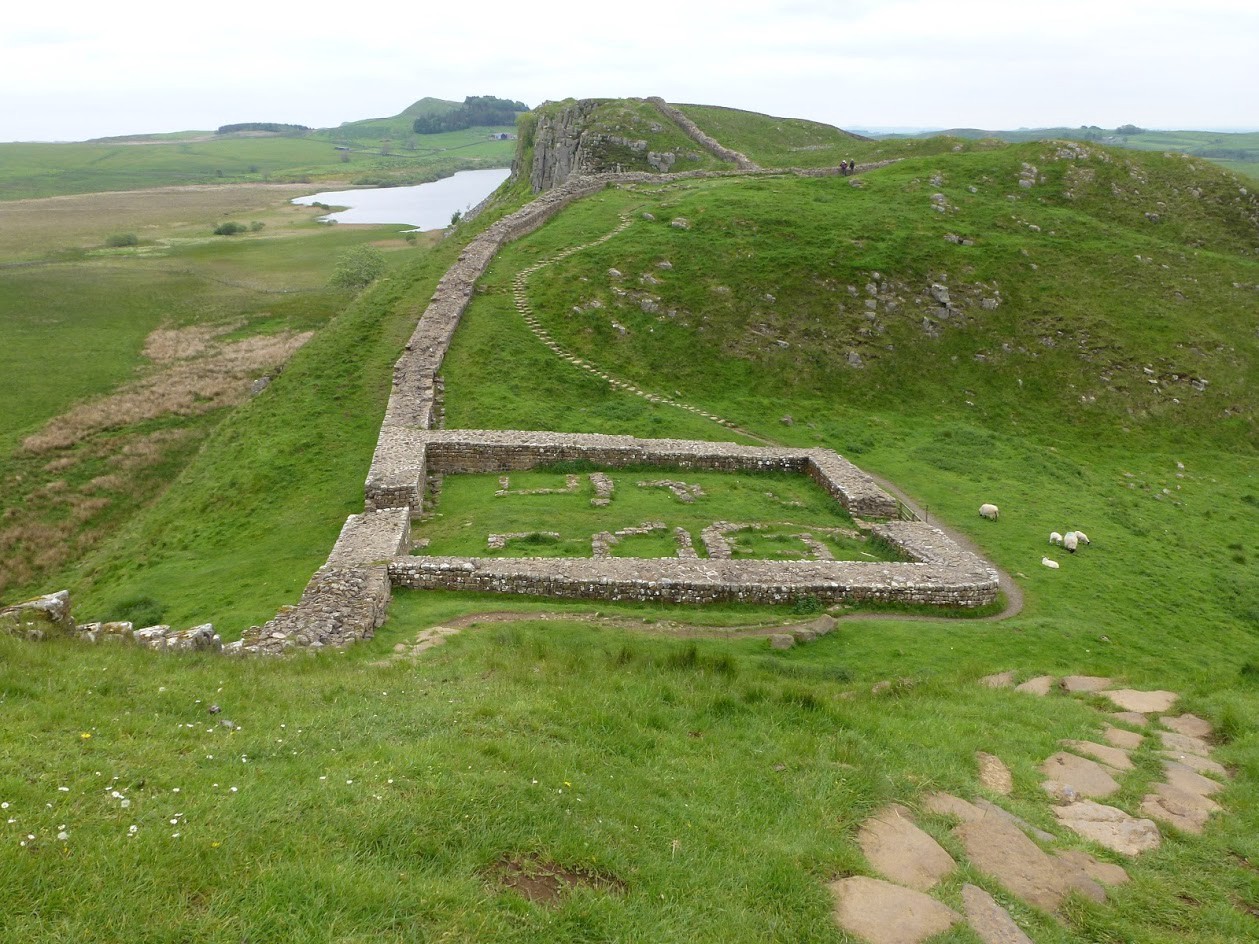 Jobs in gaming, XR and animation include roles such as developer, research scientist, games writer, software developer
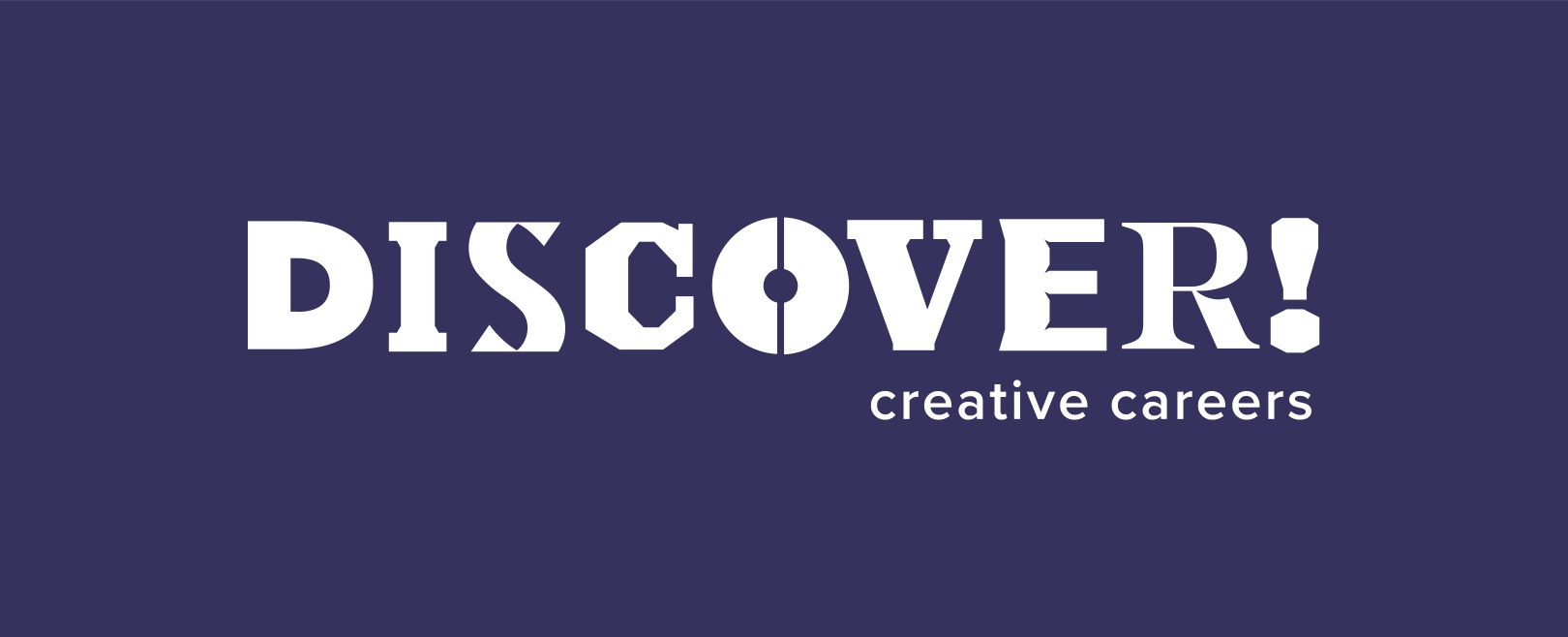 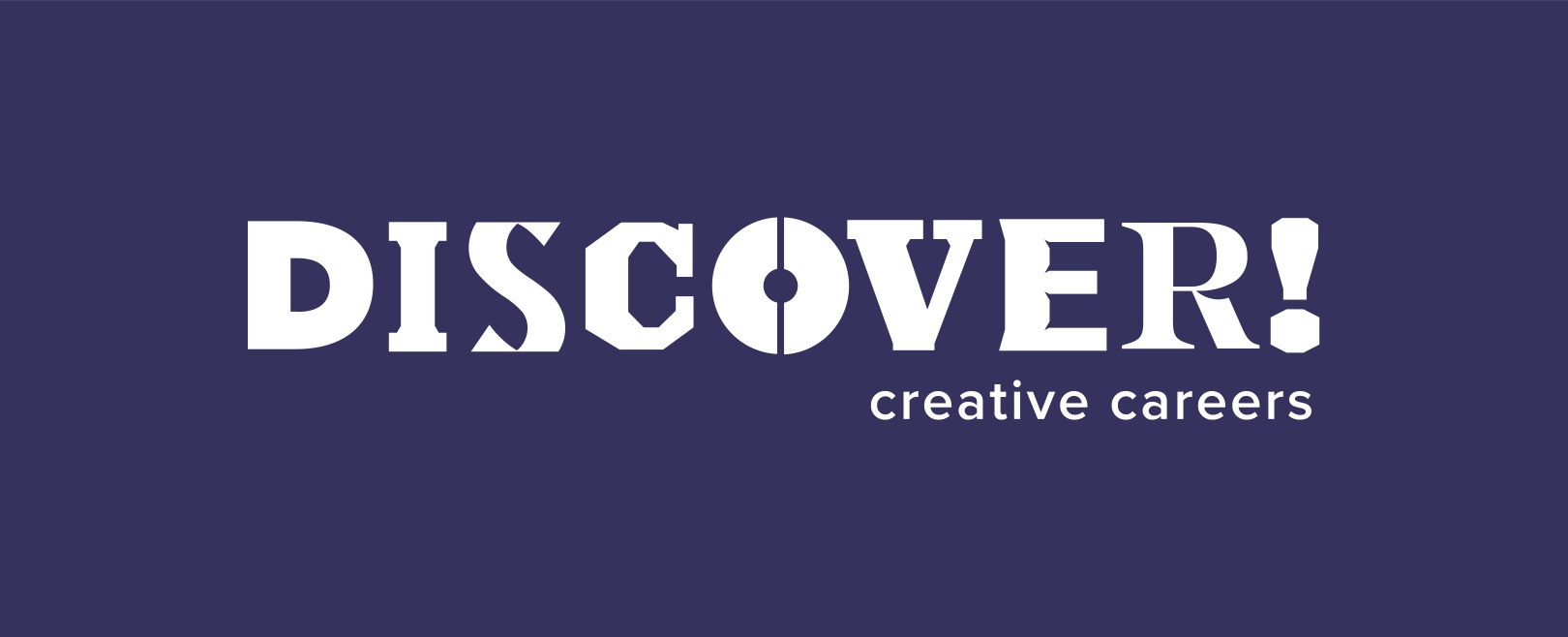 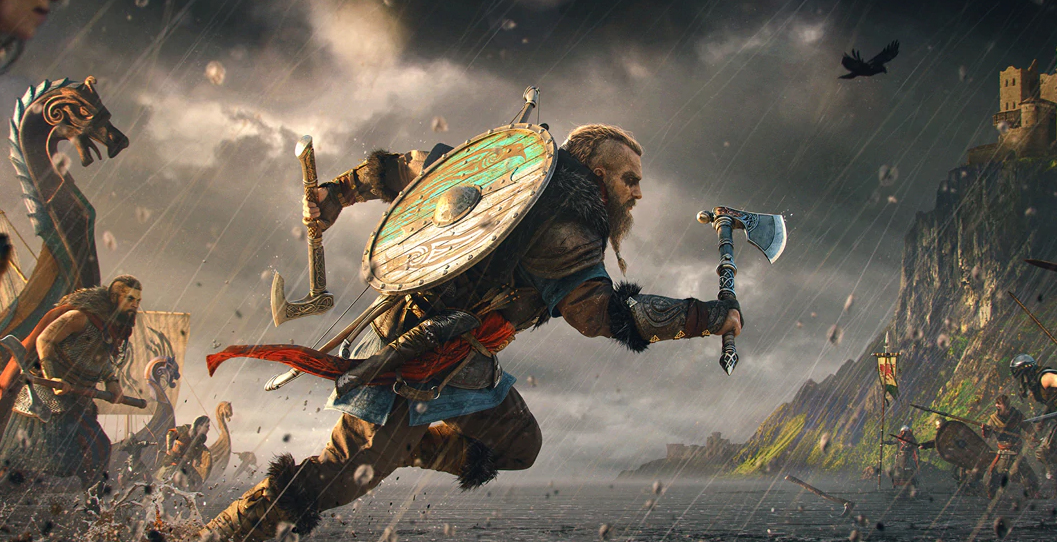 Animators, artists, 3D modelers, VFX artists, rotoscopers, graphics programmers, lighting technicians
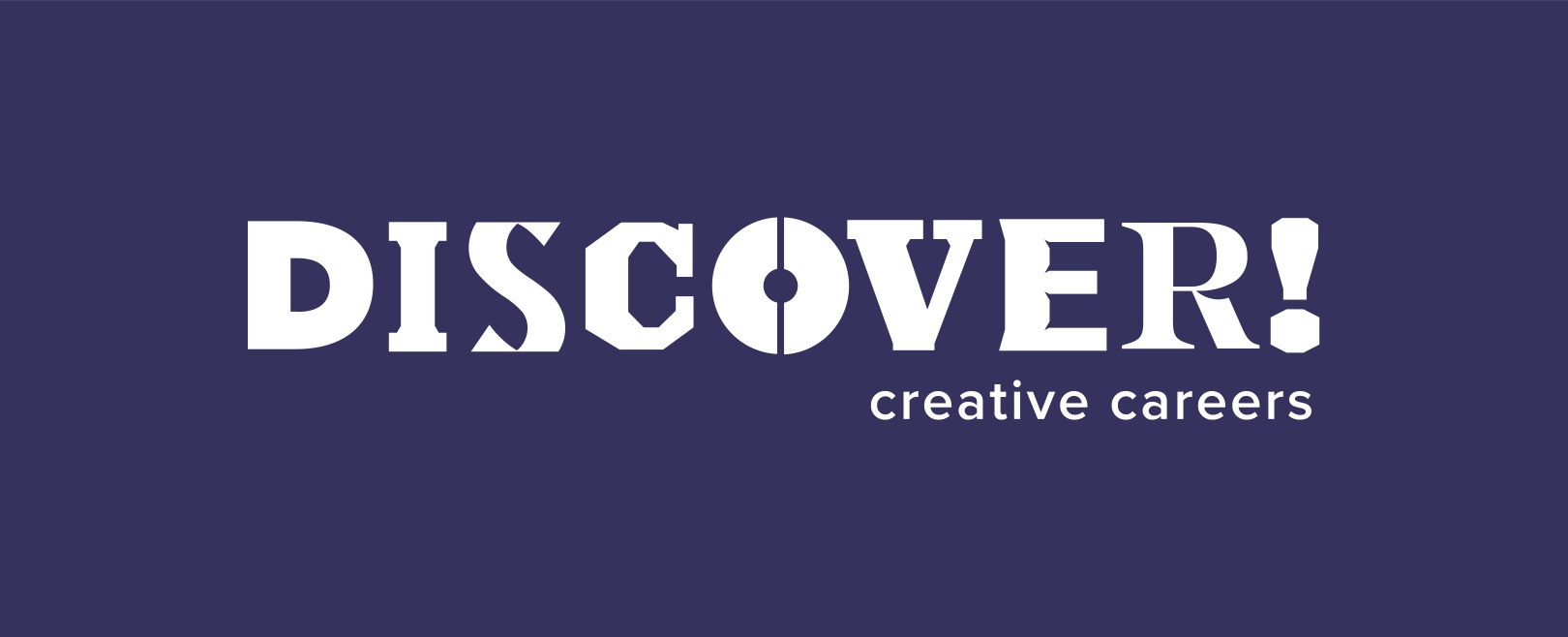 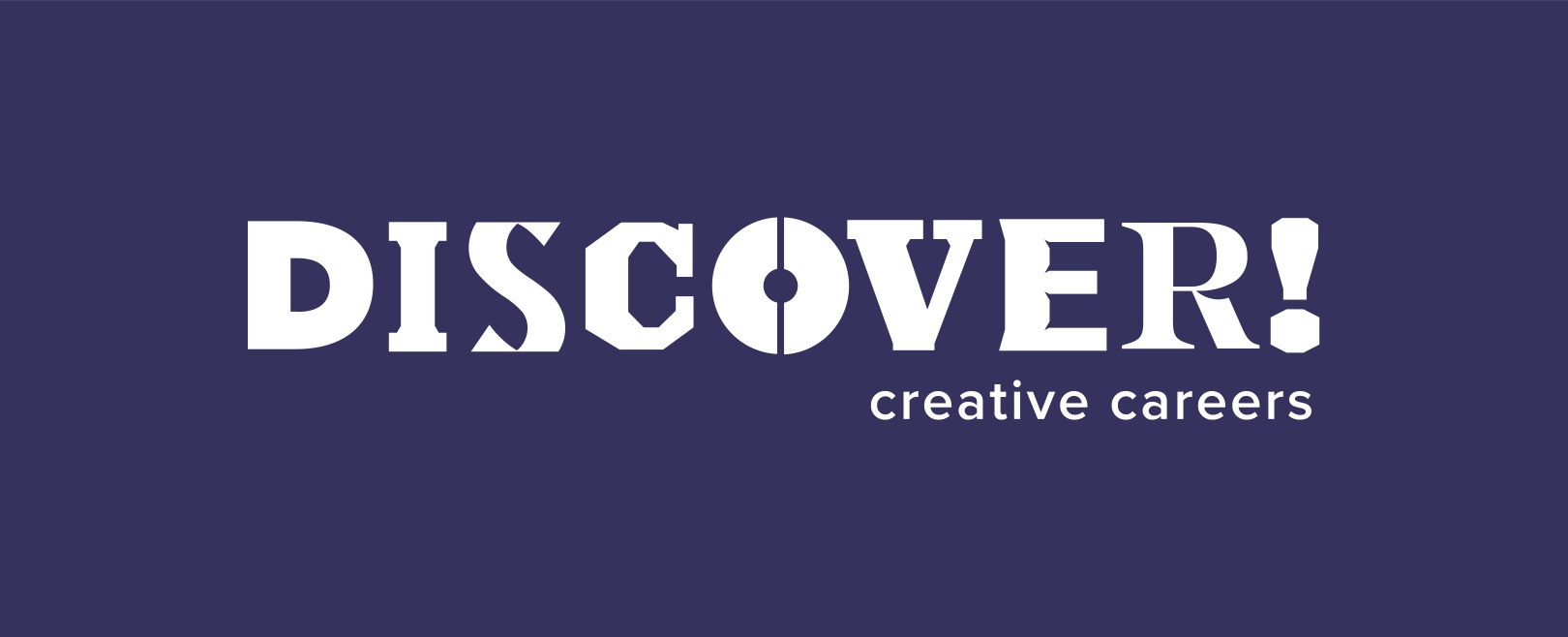 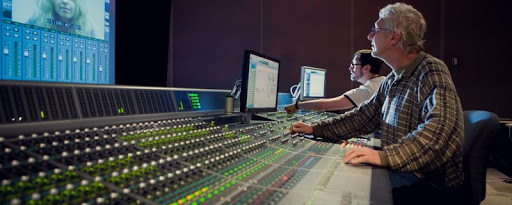 composers,
 sound recordists, audio programmers, audio engineers, sound designers
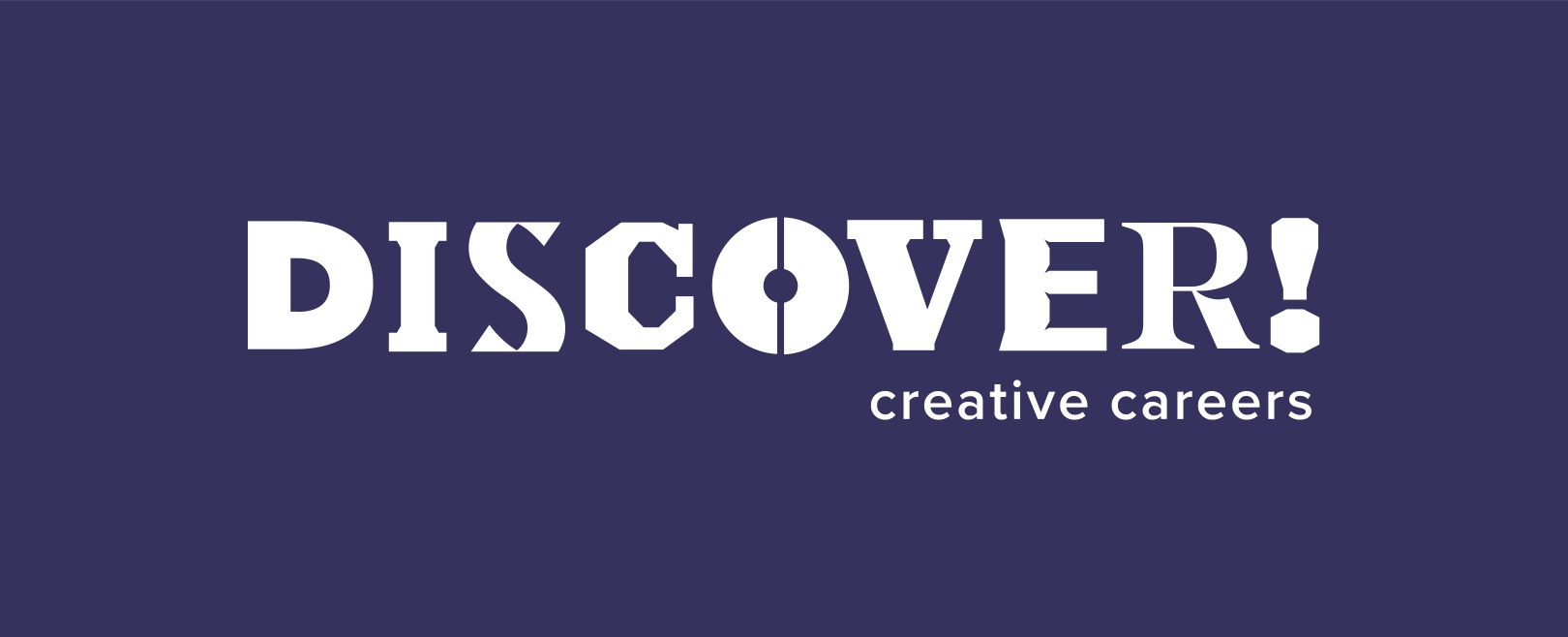 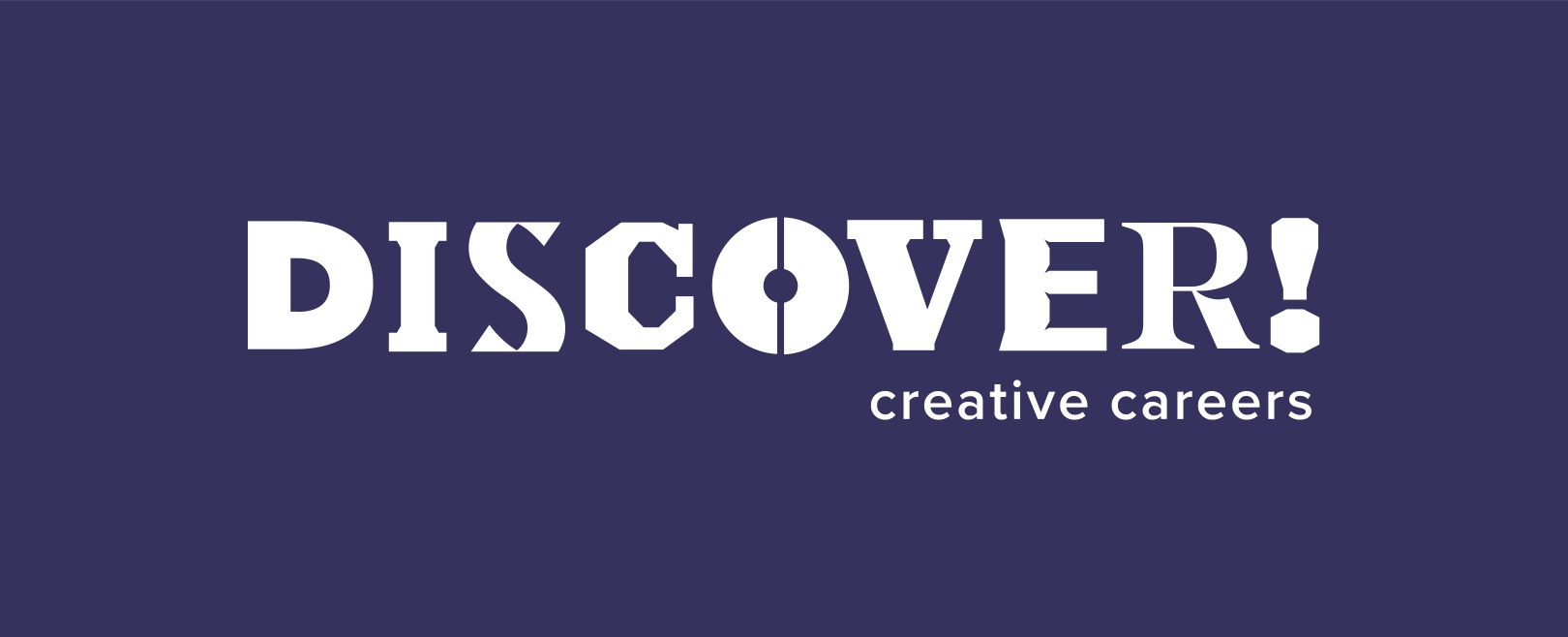 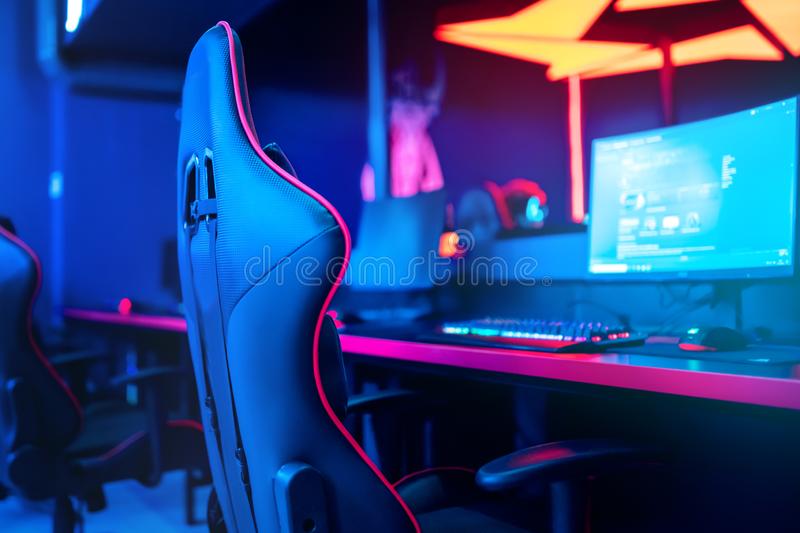 electrical engineers, games or QA testers, esports producers
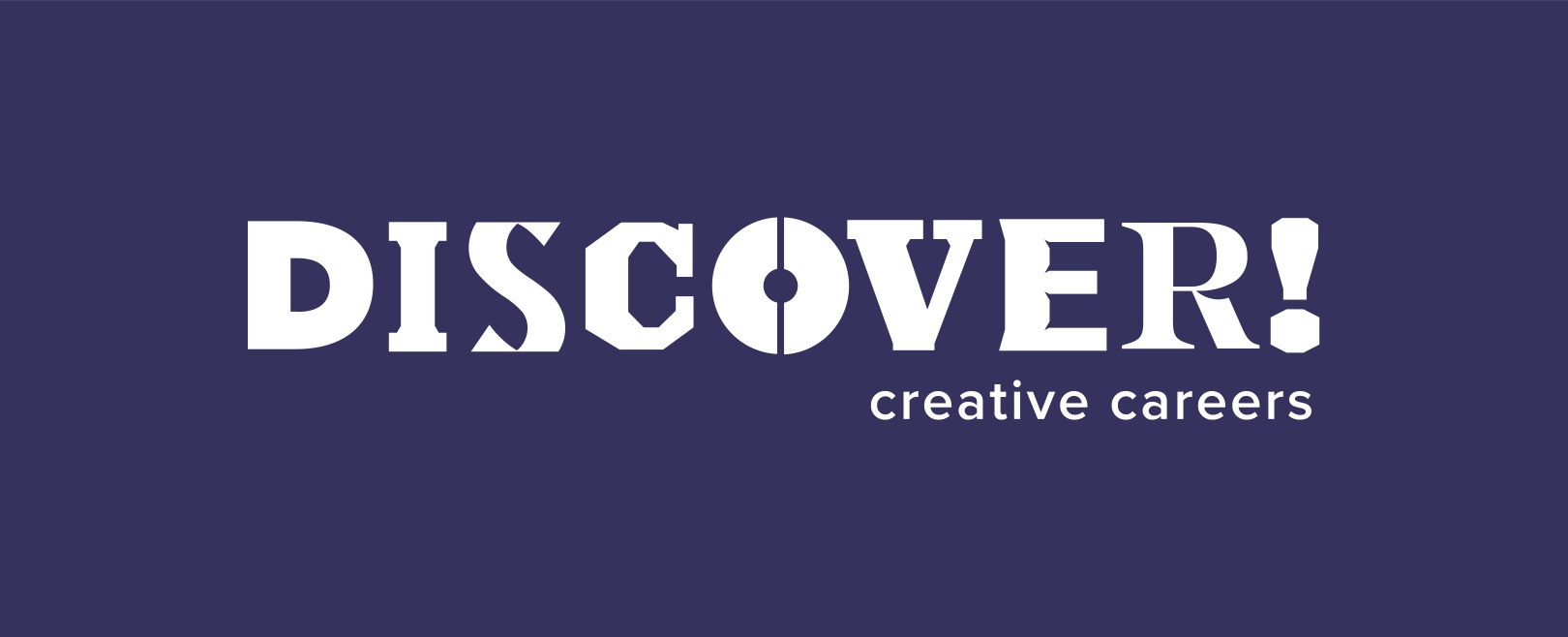 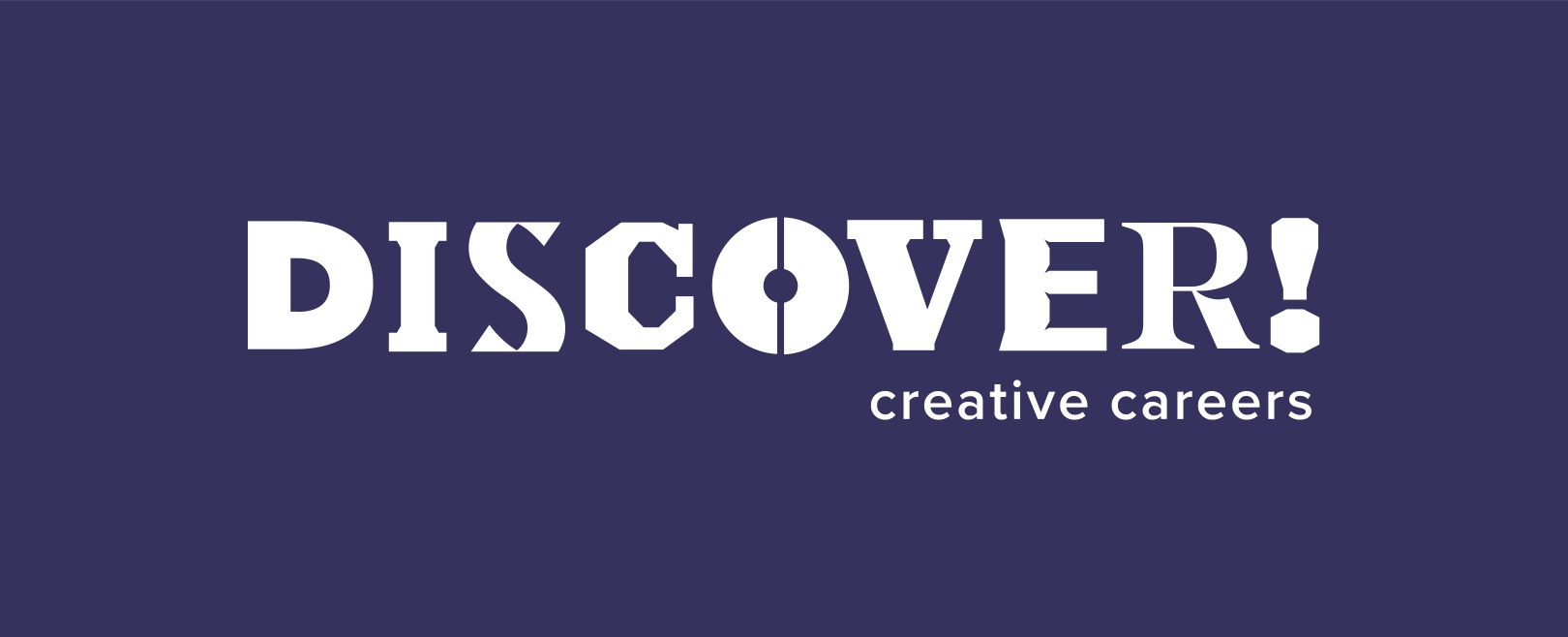 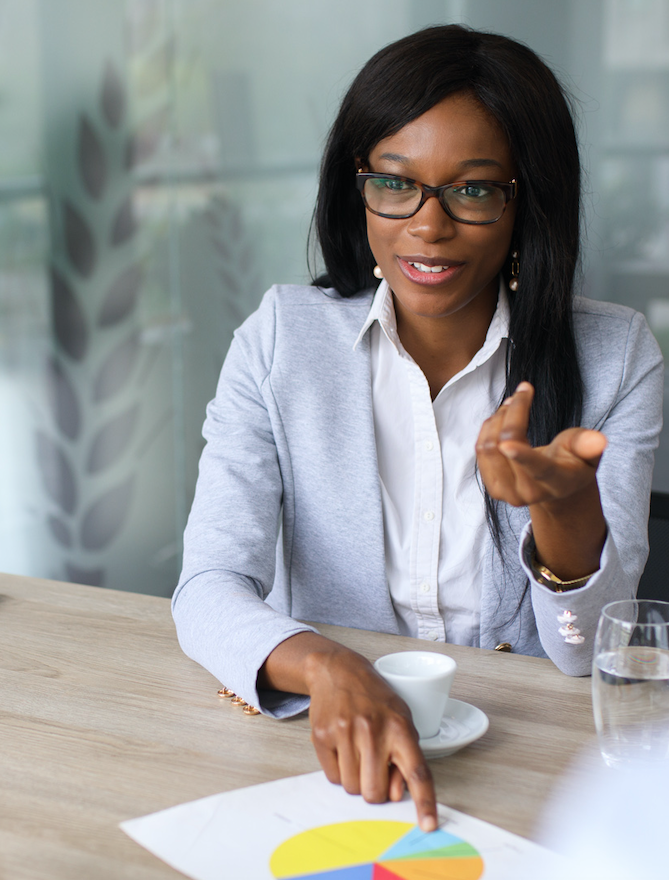 lawyers, accountants,
 XR sourcers, and  
 business managers
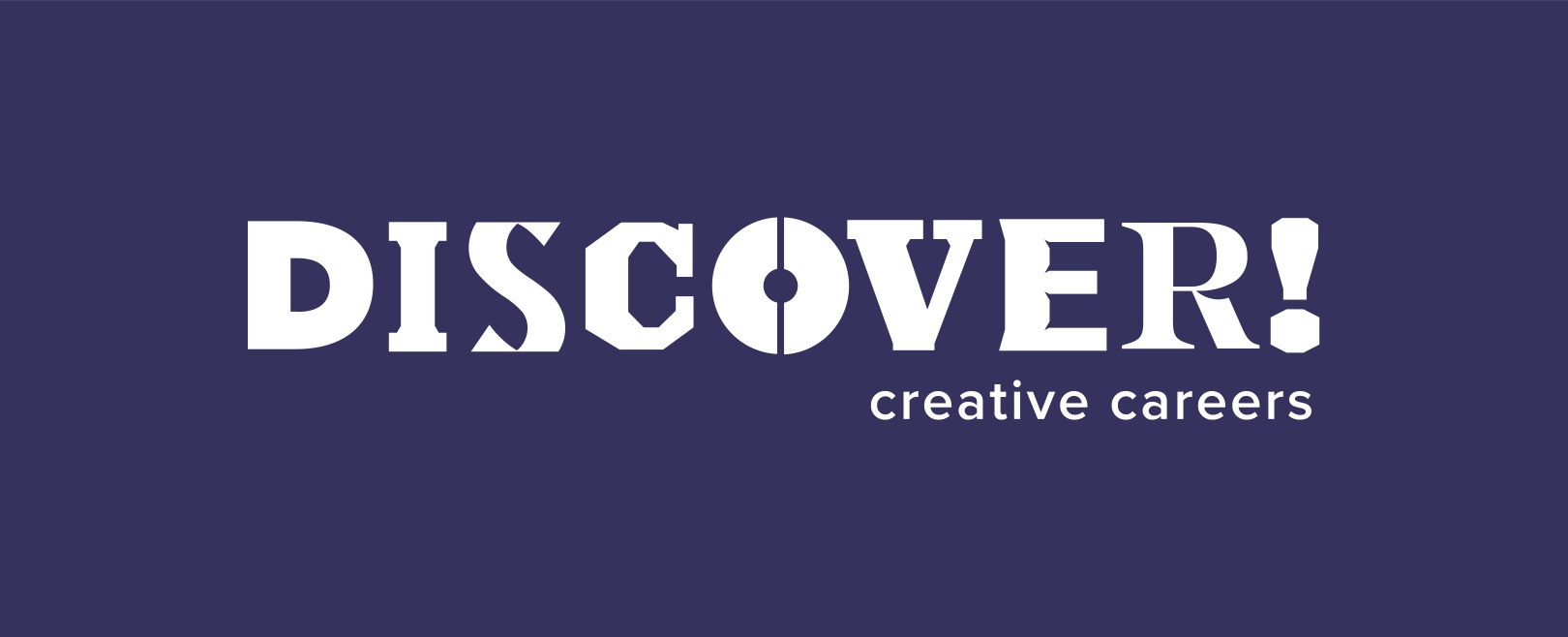 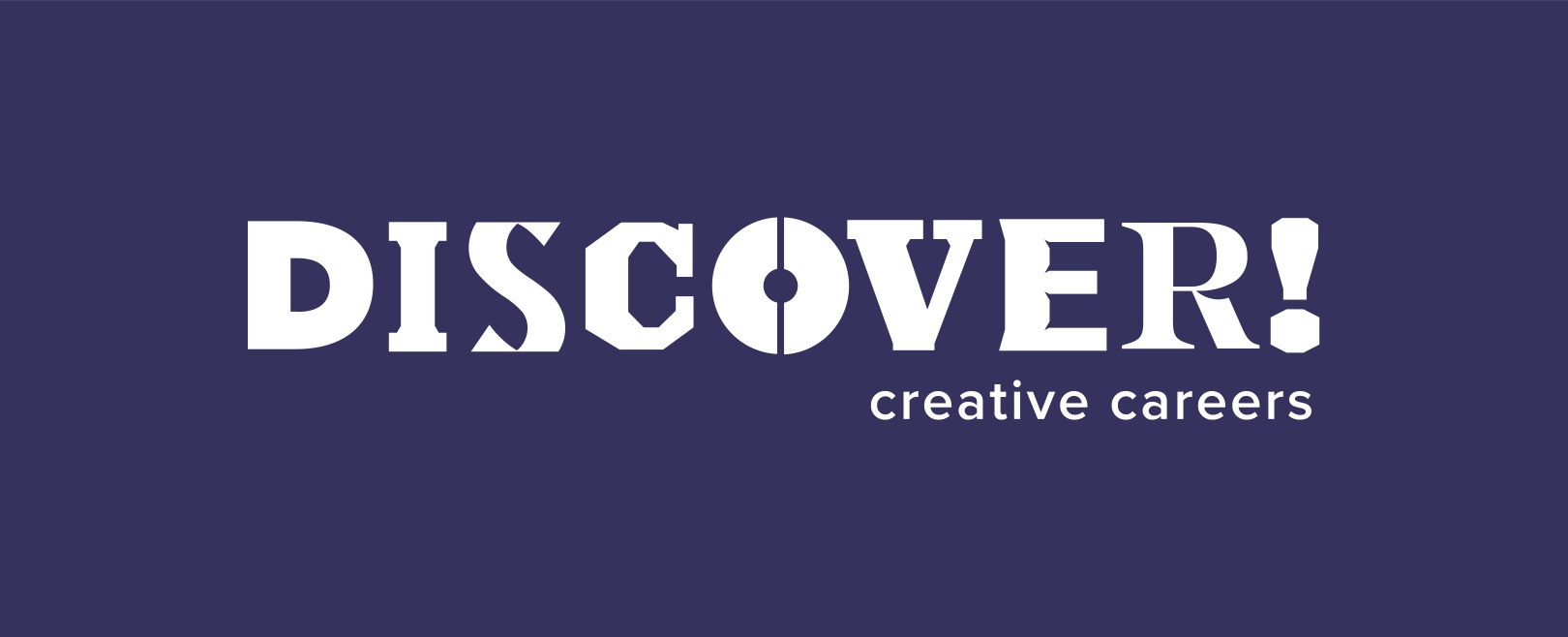 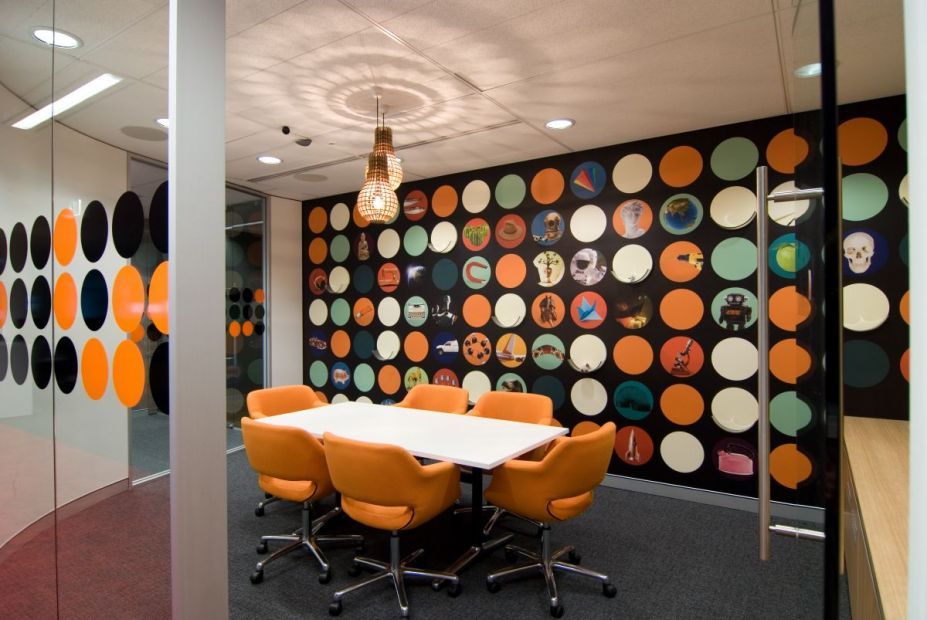 plus marketing managers, sales, distribution, and administrators.
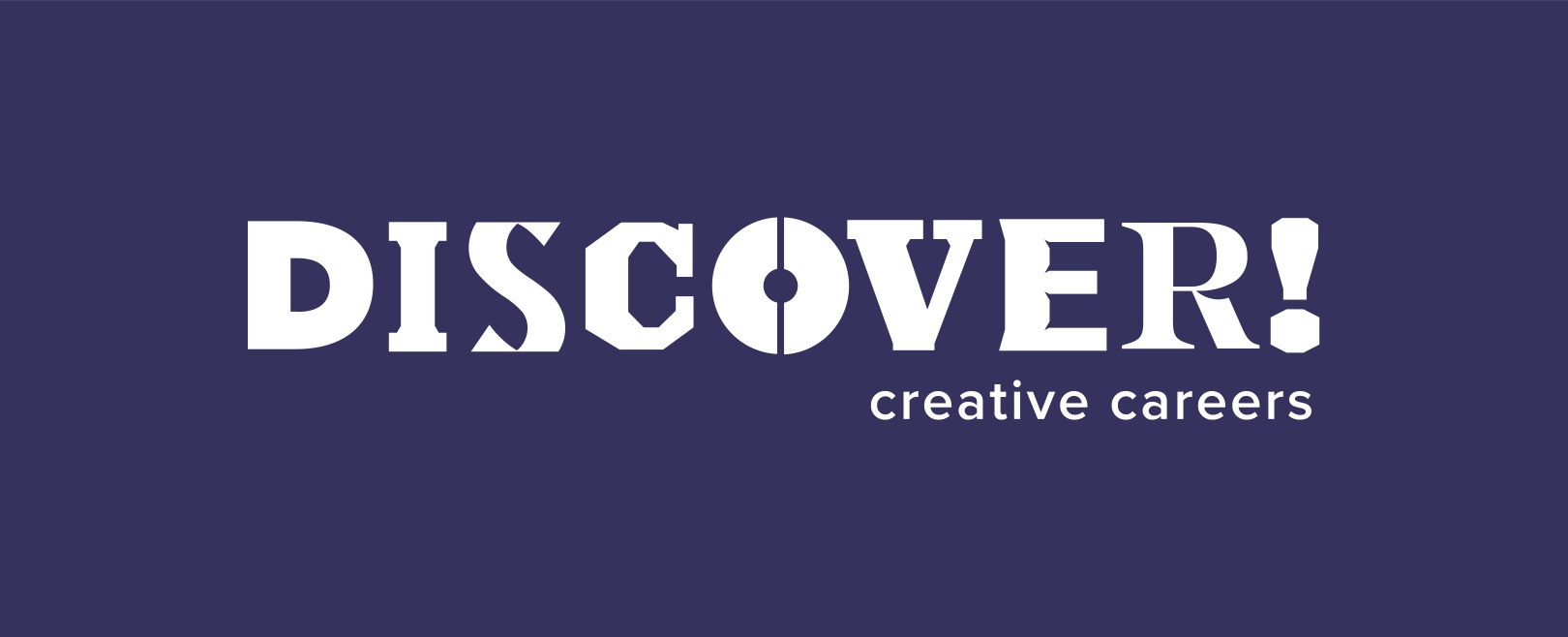 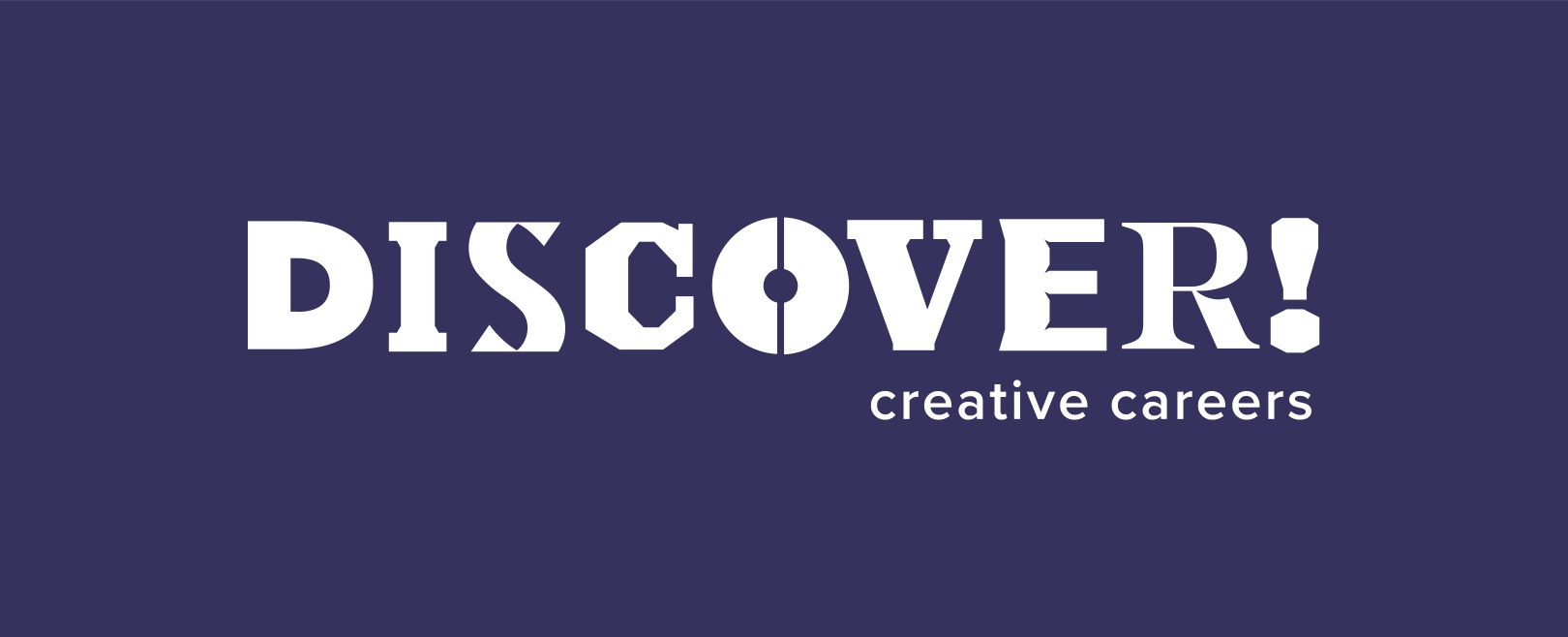 [Speaker Notes: Ask what surprised students]
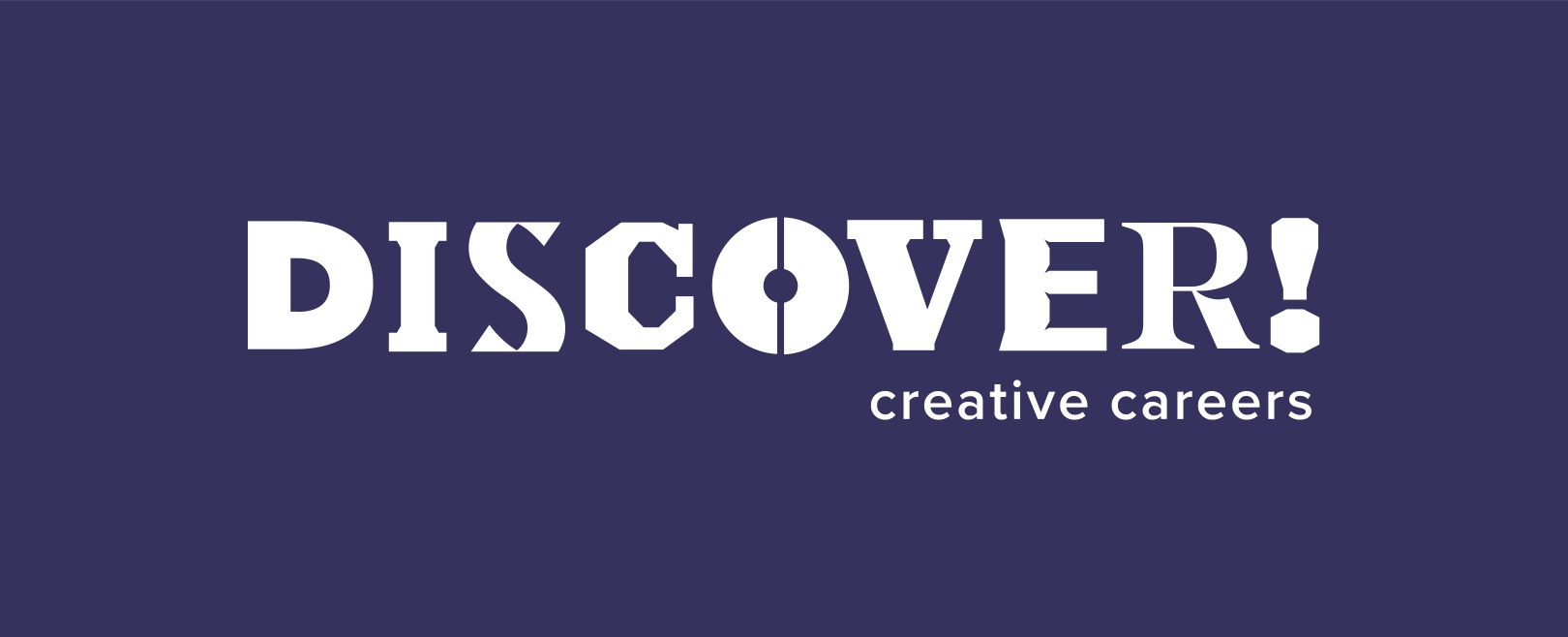 Research Tour – Assassin’s Creed Valhalla(15 mins)
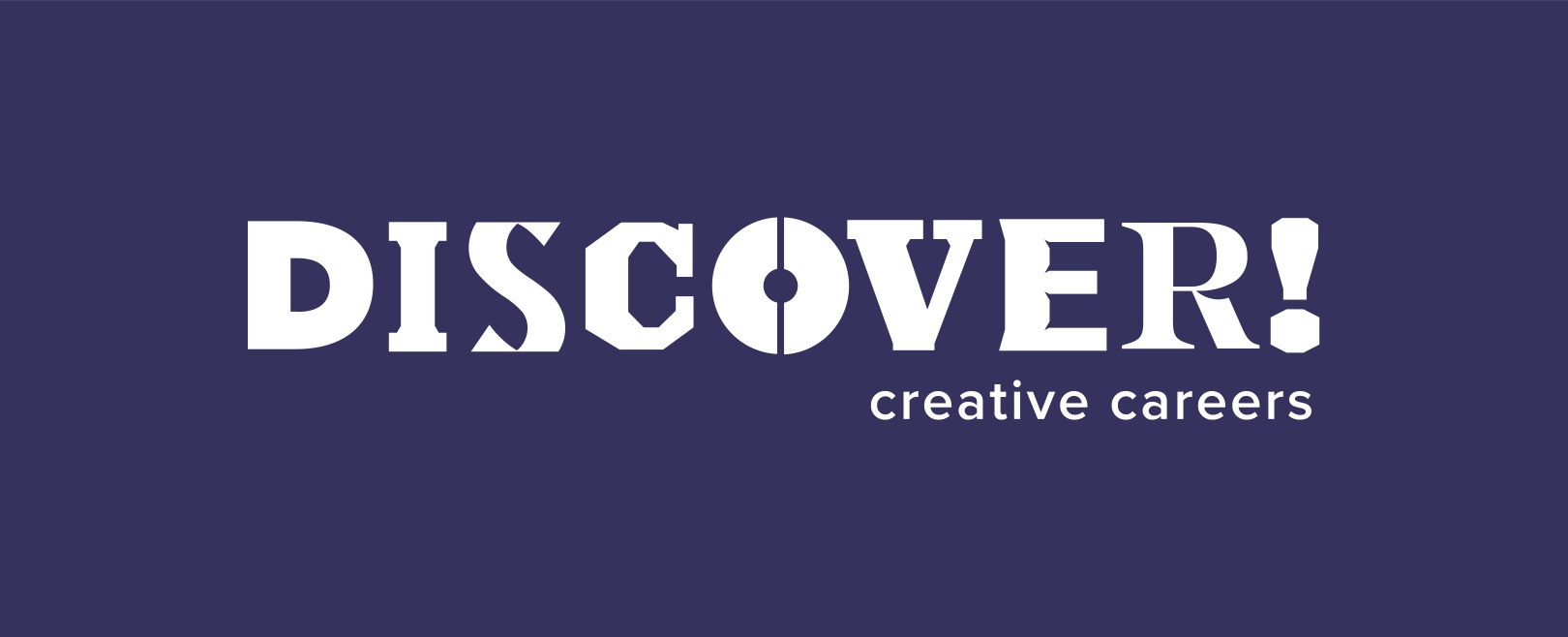 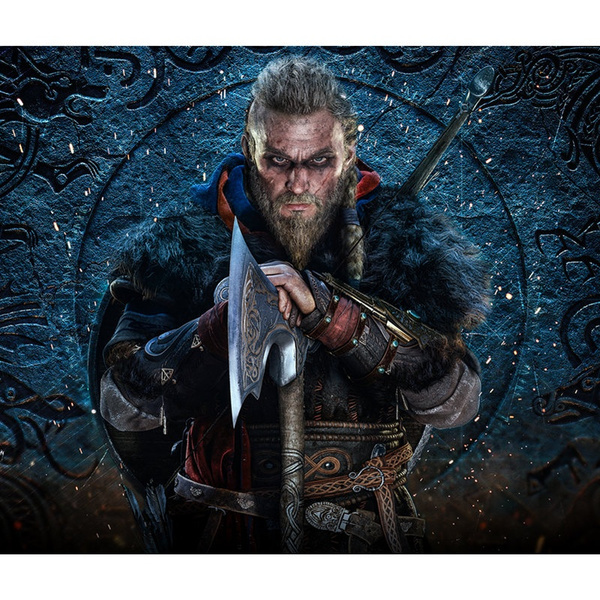 Visit research tour now
[Speaker Notes: Intro and film (15 mins)]
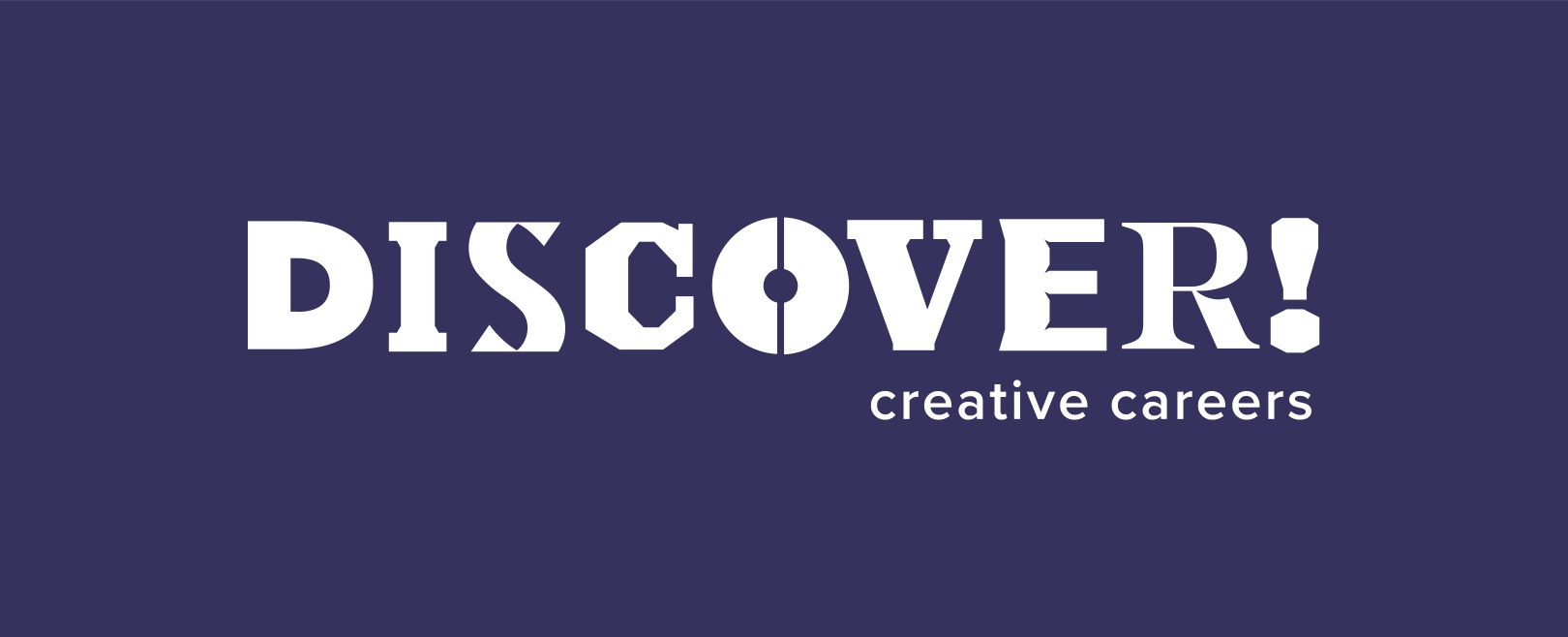 Research Tour – Assassin’s Creed Valhalla(15 mins)
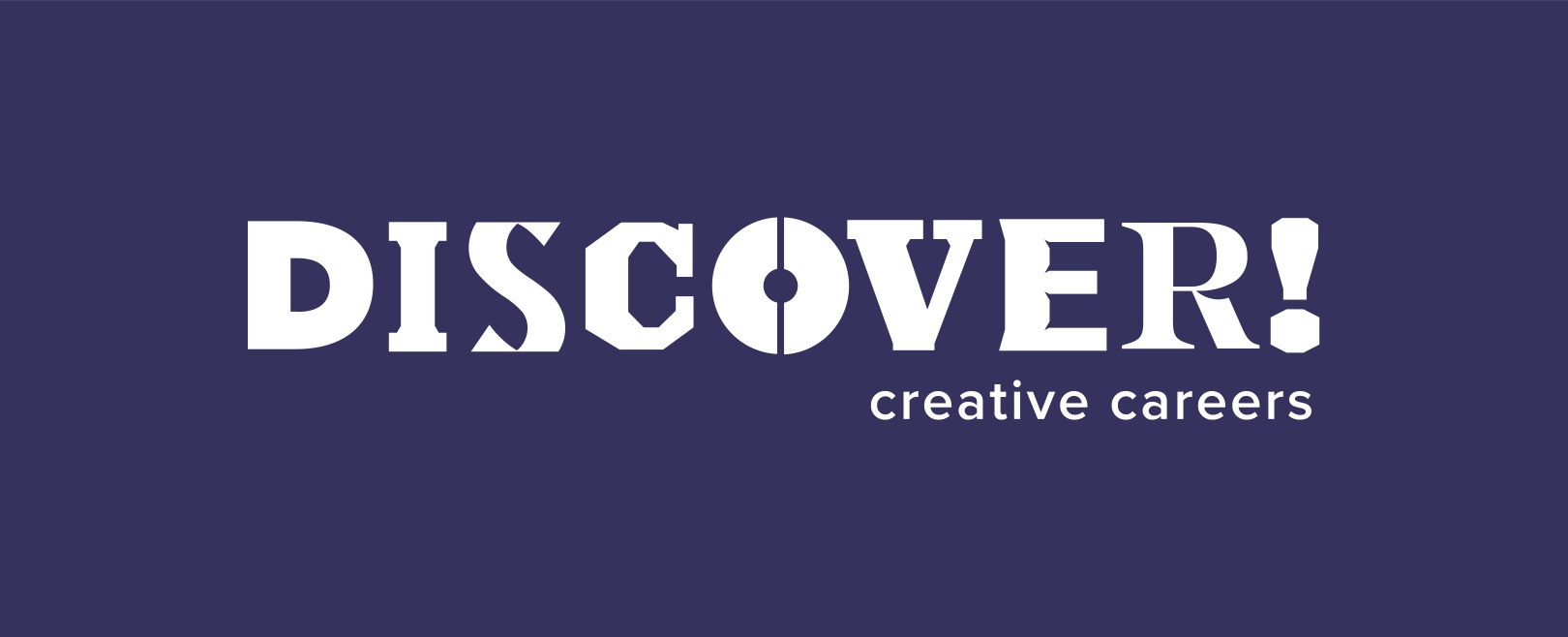 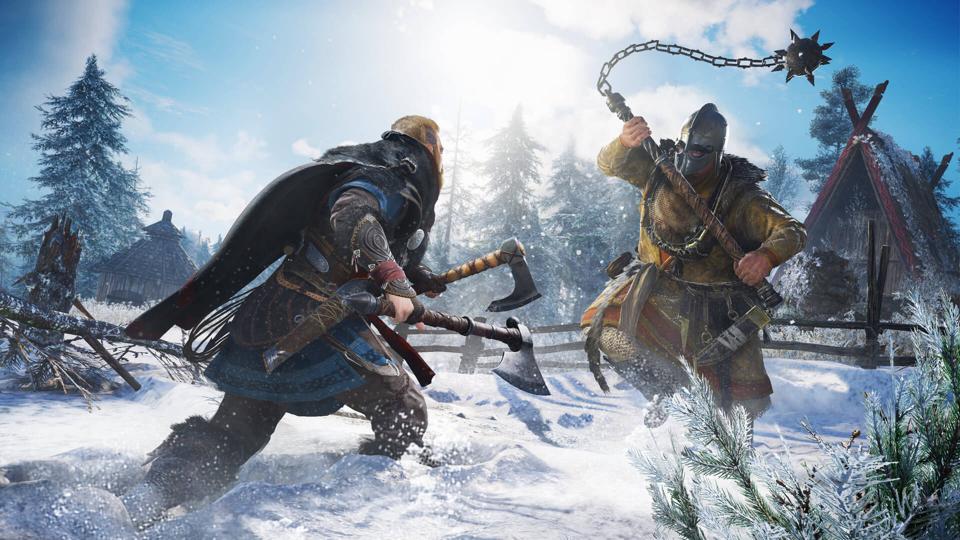 What aspects of the tour surprised you? 
Which job roles were you not aware of before?
[Speaker Notes: Intro and film (15 mins)]
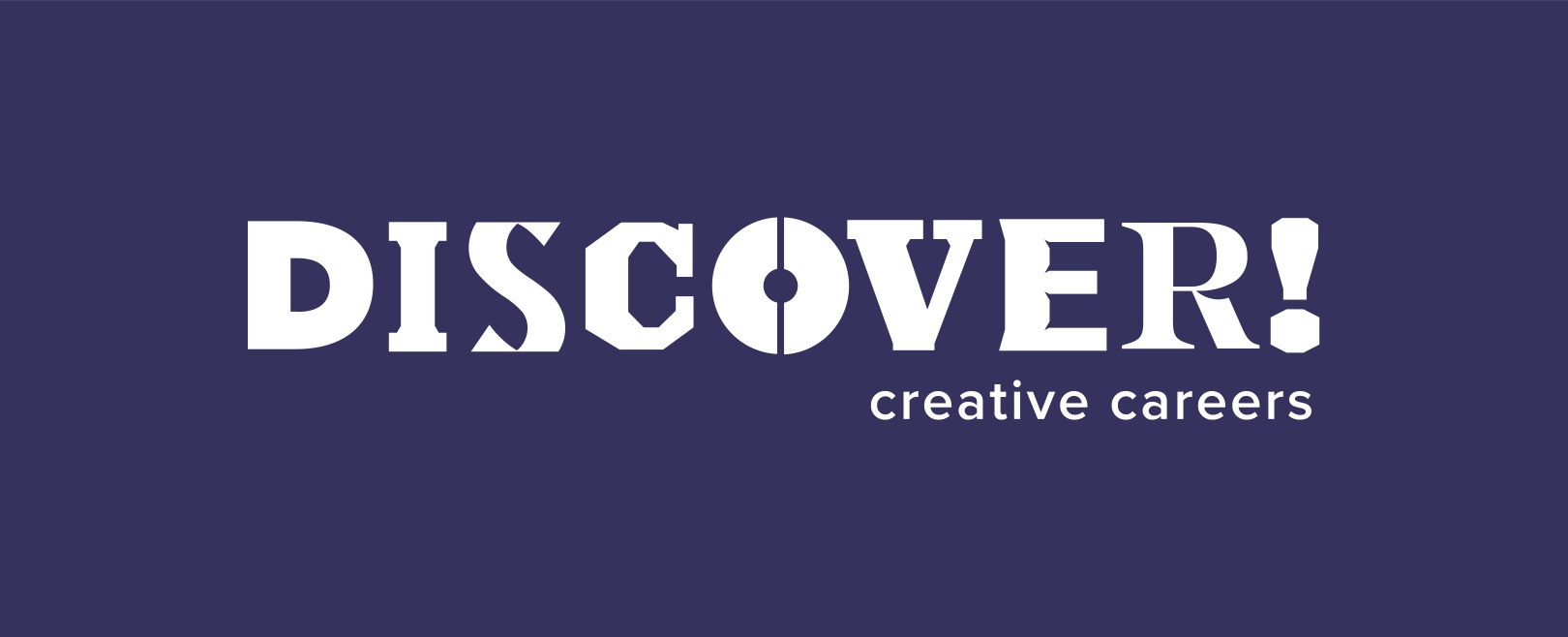 Assassin’s Creed Valhalla(Visualise Activity)
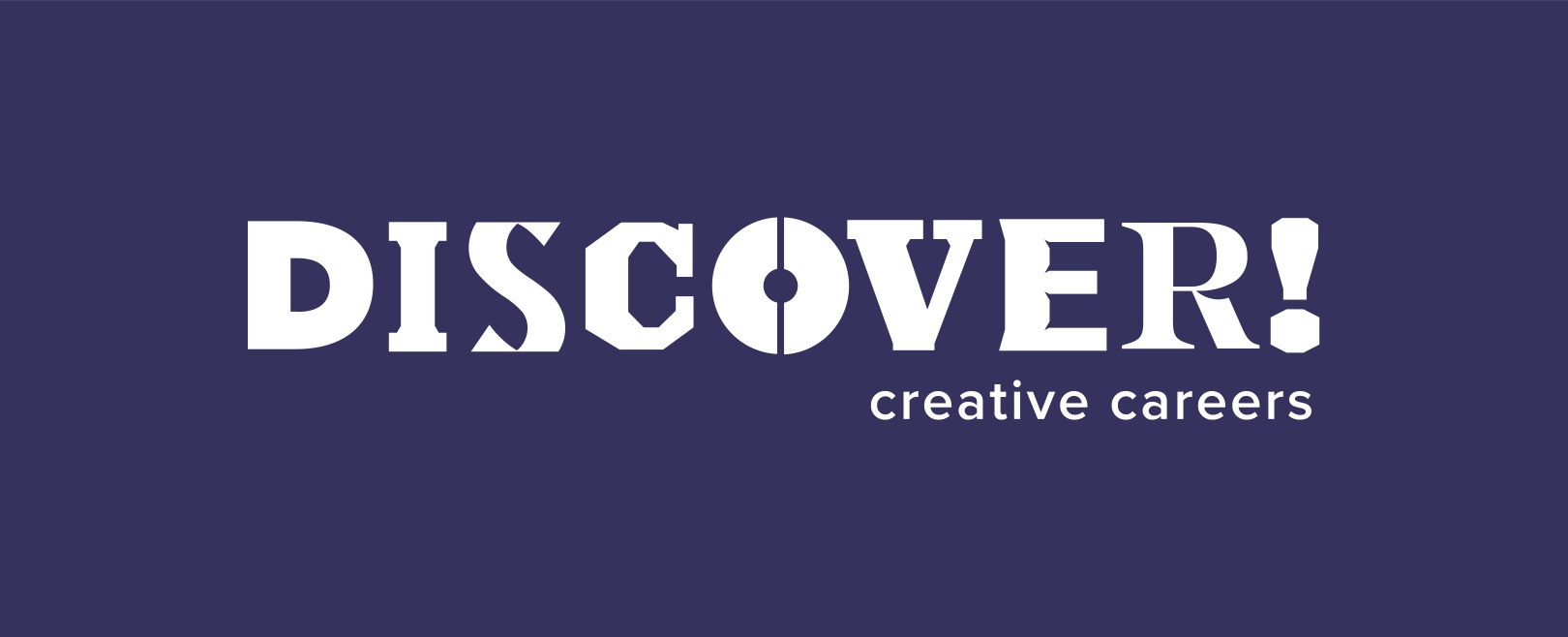 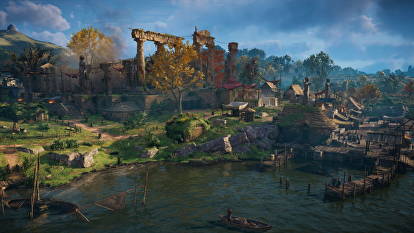 As well as the research tour, the new game’s world is visualized with graphics, sounds, textures and mood boards.

This process was where the world for Valhalla began to take shape…
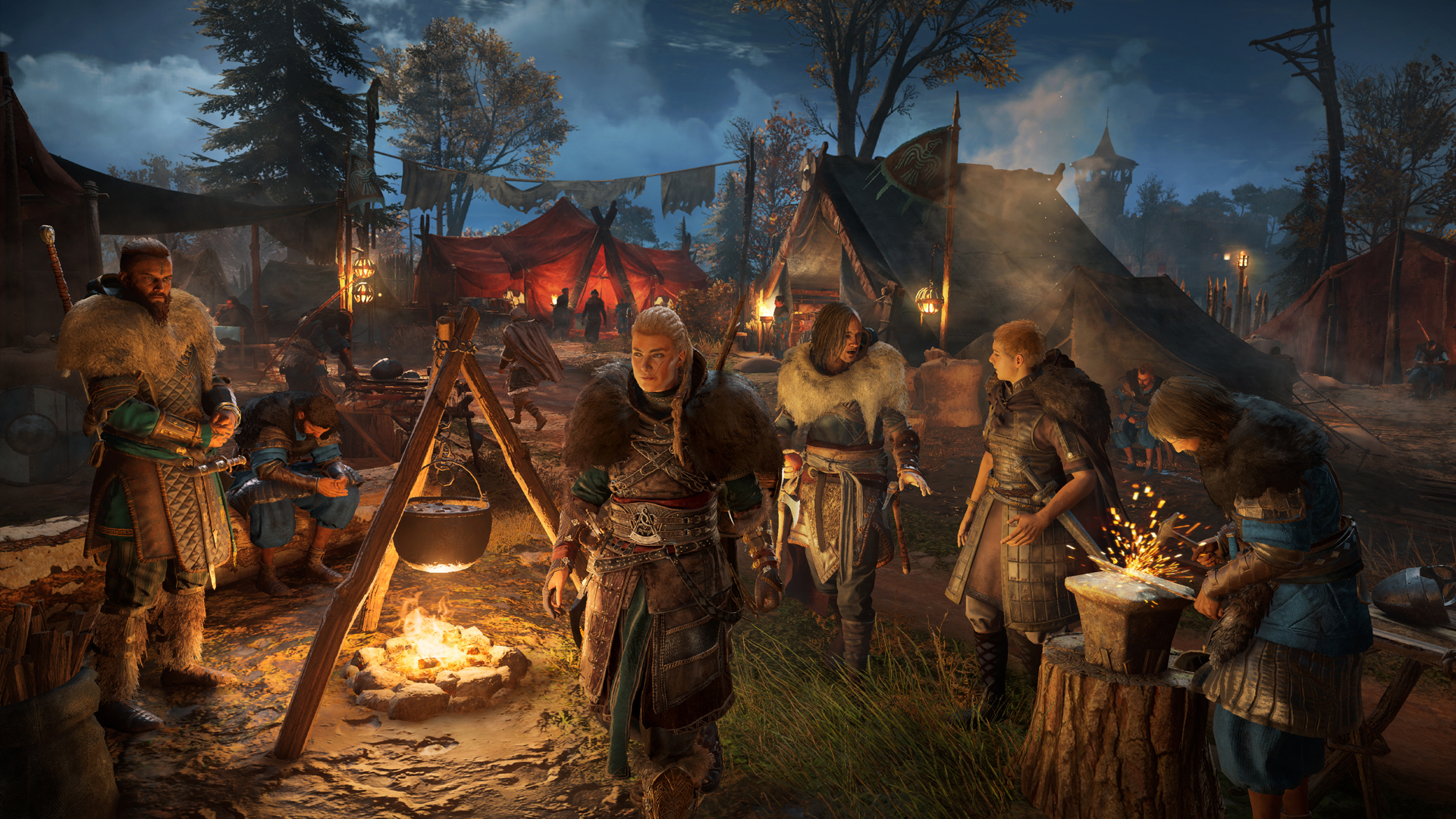 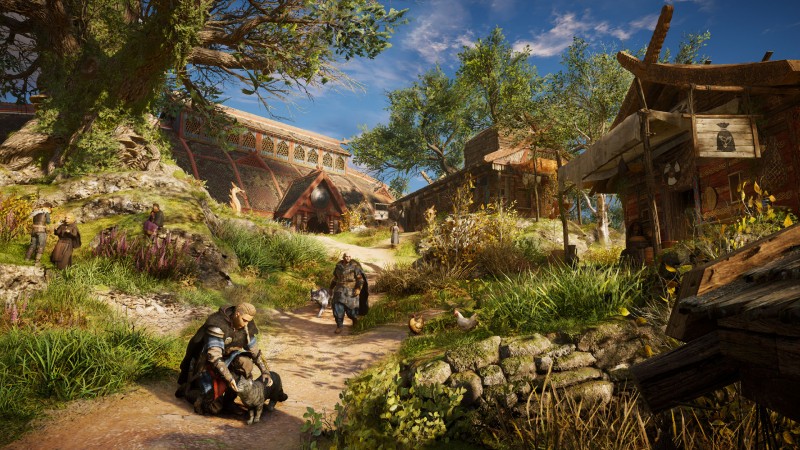 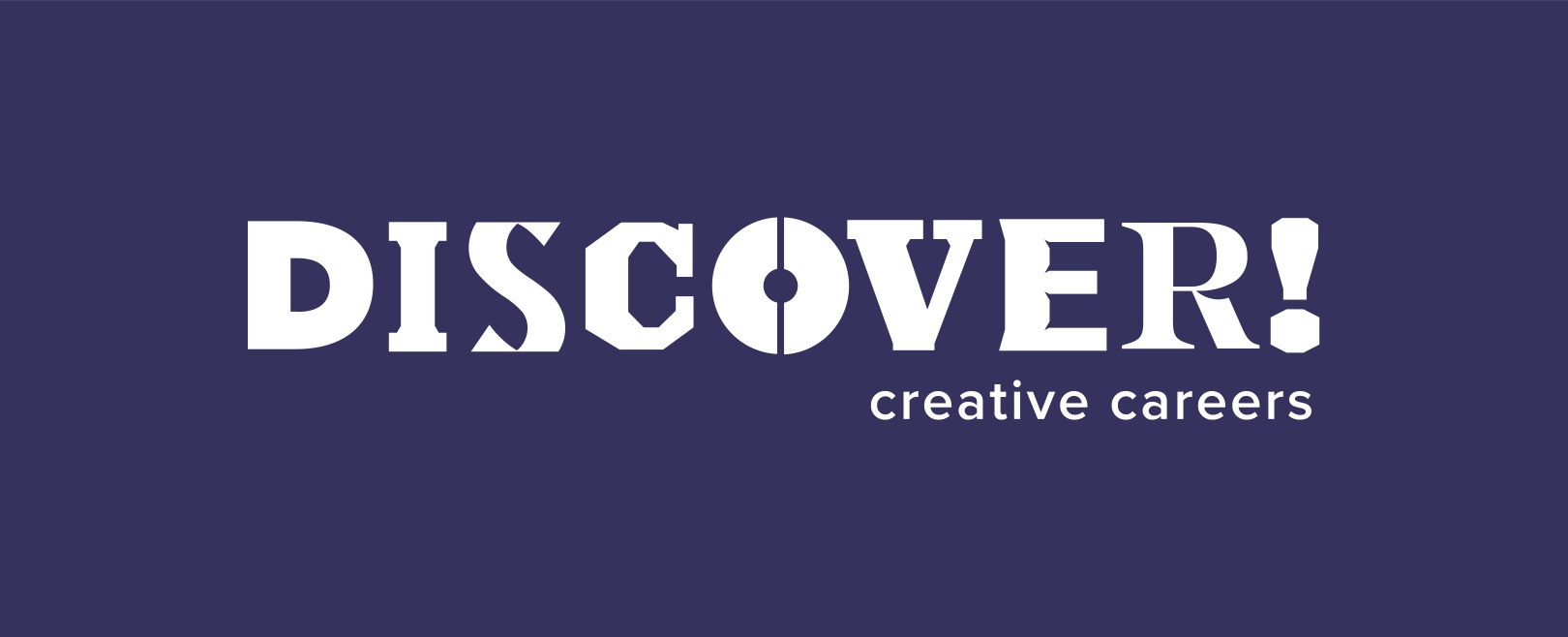 Assassin’s Creed Valhalla(Visualise Activity)
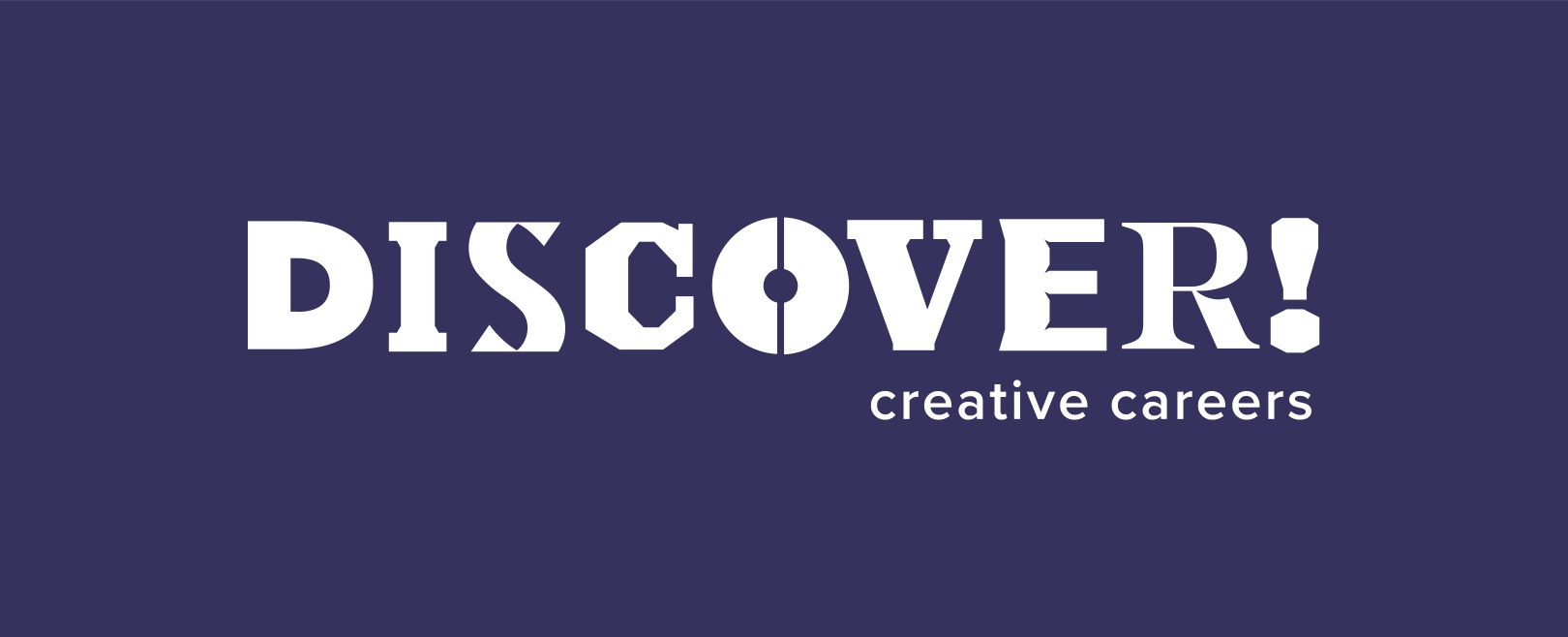 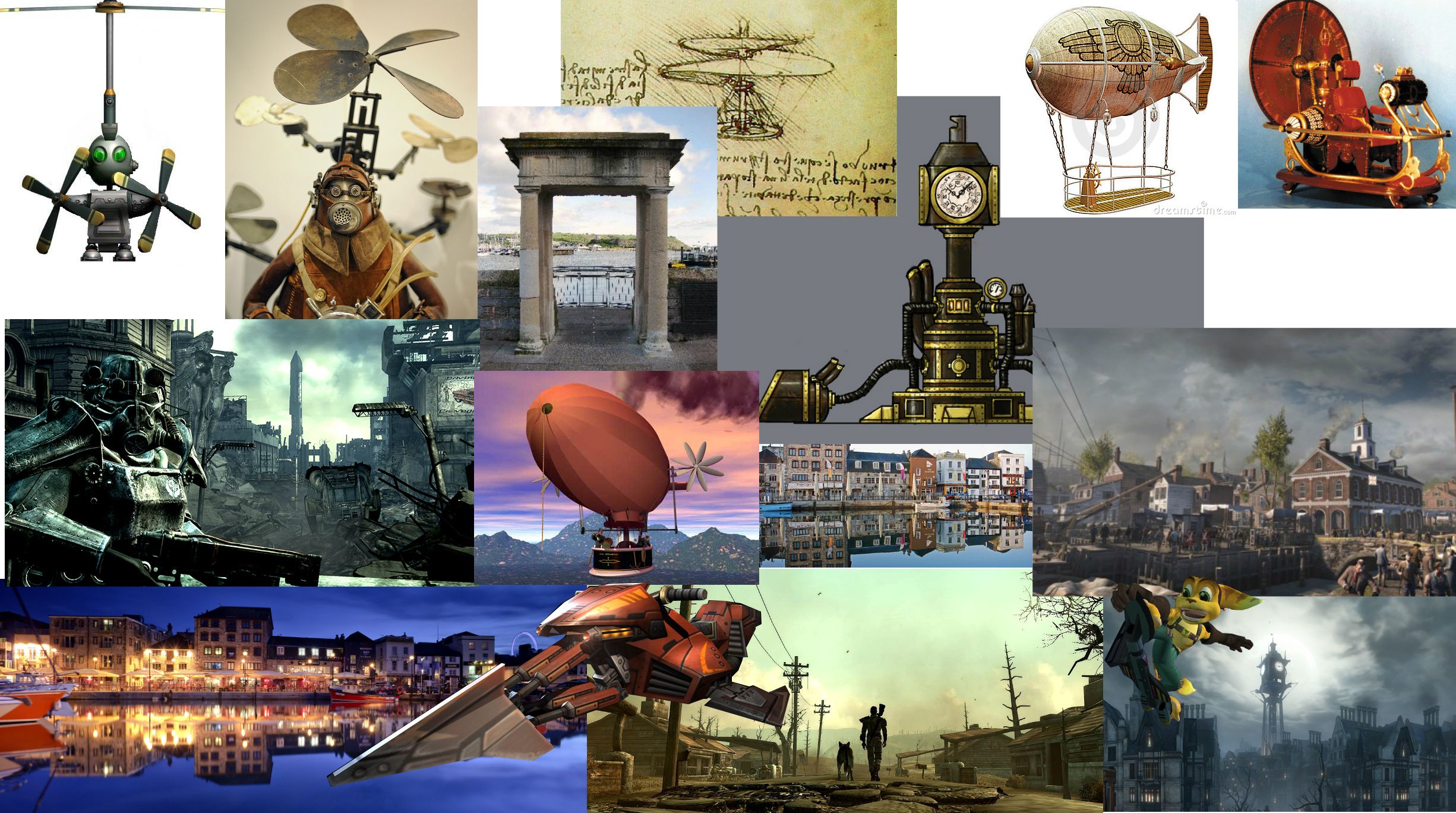 Task: 
In pairs, your task is to create a new world for an action-adventure game. 
Who will your two main characters be based on? Where will you and the research team visit for inspiration and experiential insight? 
Consider what you will need to explore to create an authentic multi-sensory experience. 
Present a mood board of ideas.
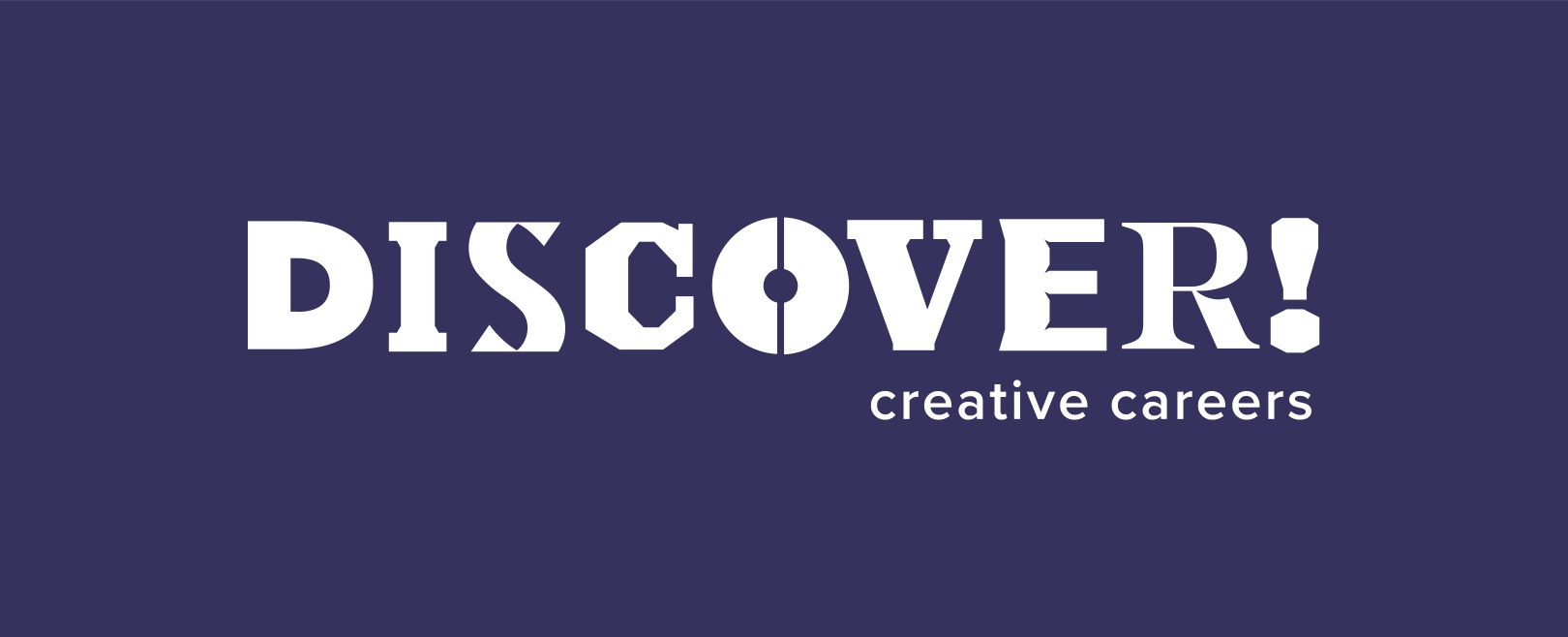 Assassin’s Creed Valhalla(Perform Activity)
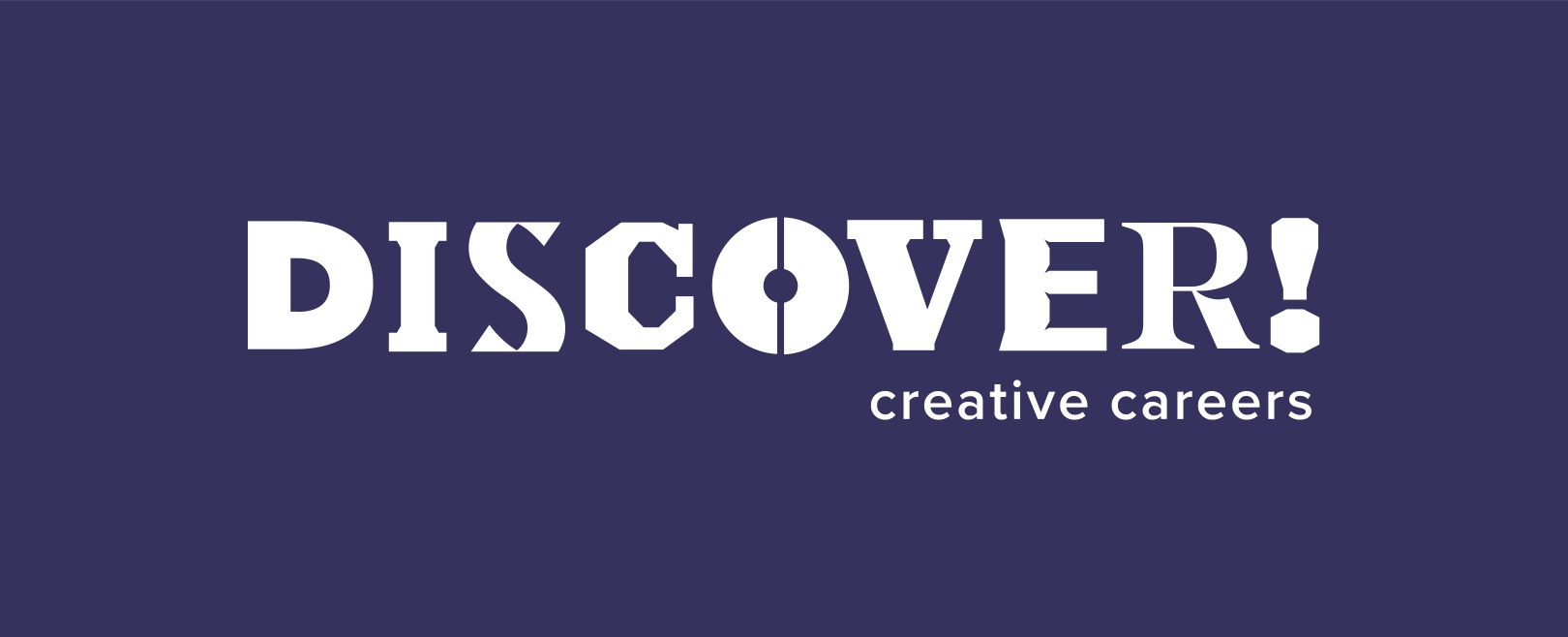 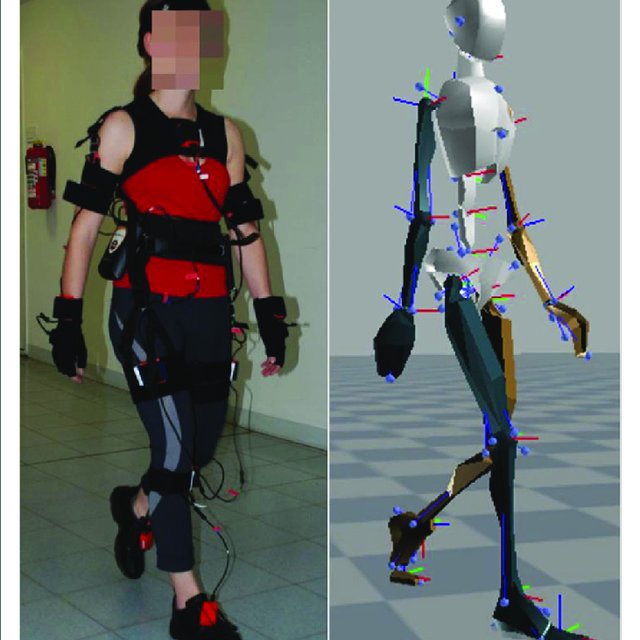 How to act in a motion capture suit
https://www.youtube.com/watch?v=1uvSTbkBZi0&feature=youtu.be
(Source: No Film School)
[Speaker Notes: https://nofilmschool.com/how-to-act-in-mocap-suits]
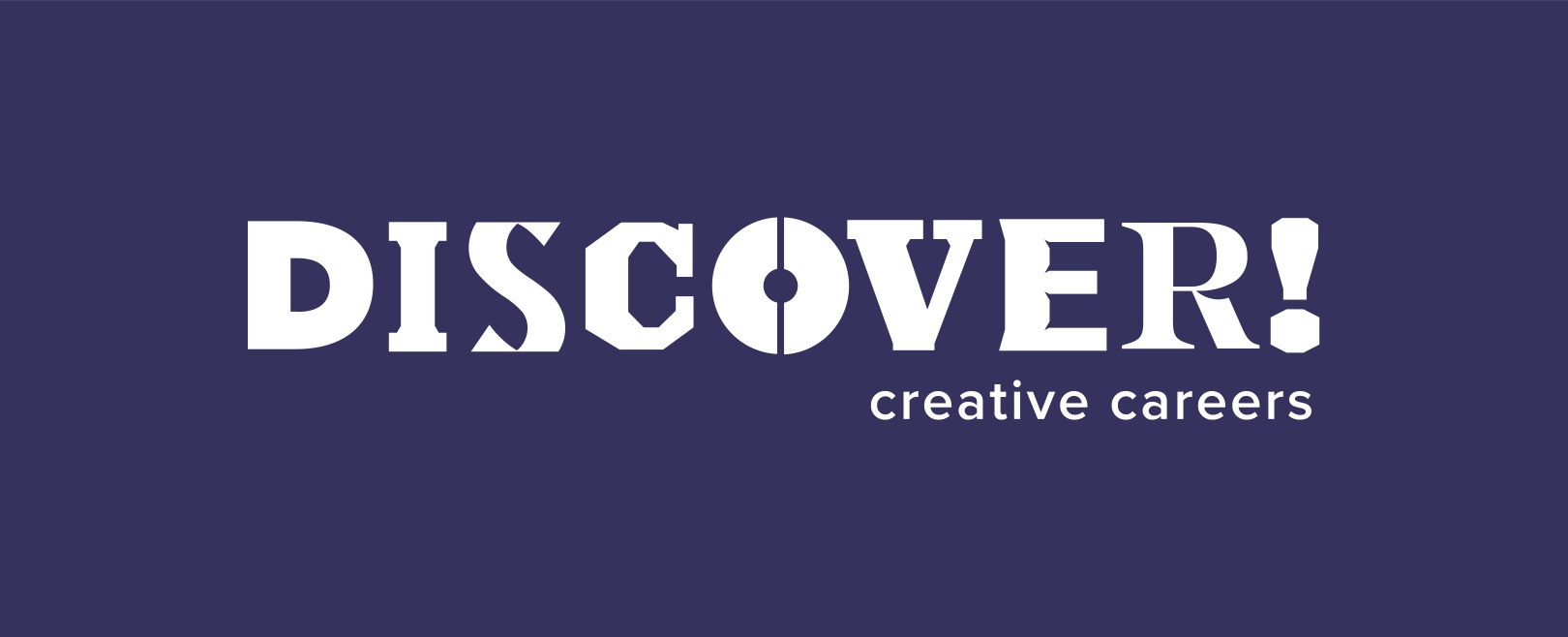 Assassin’s Creed Valhalla(Perform Activity)
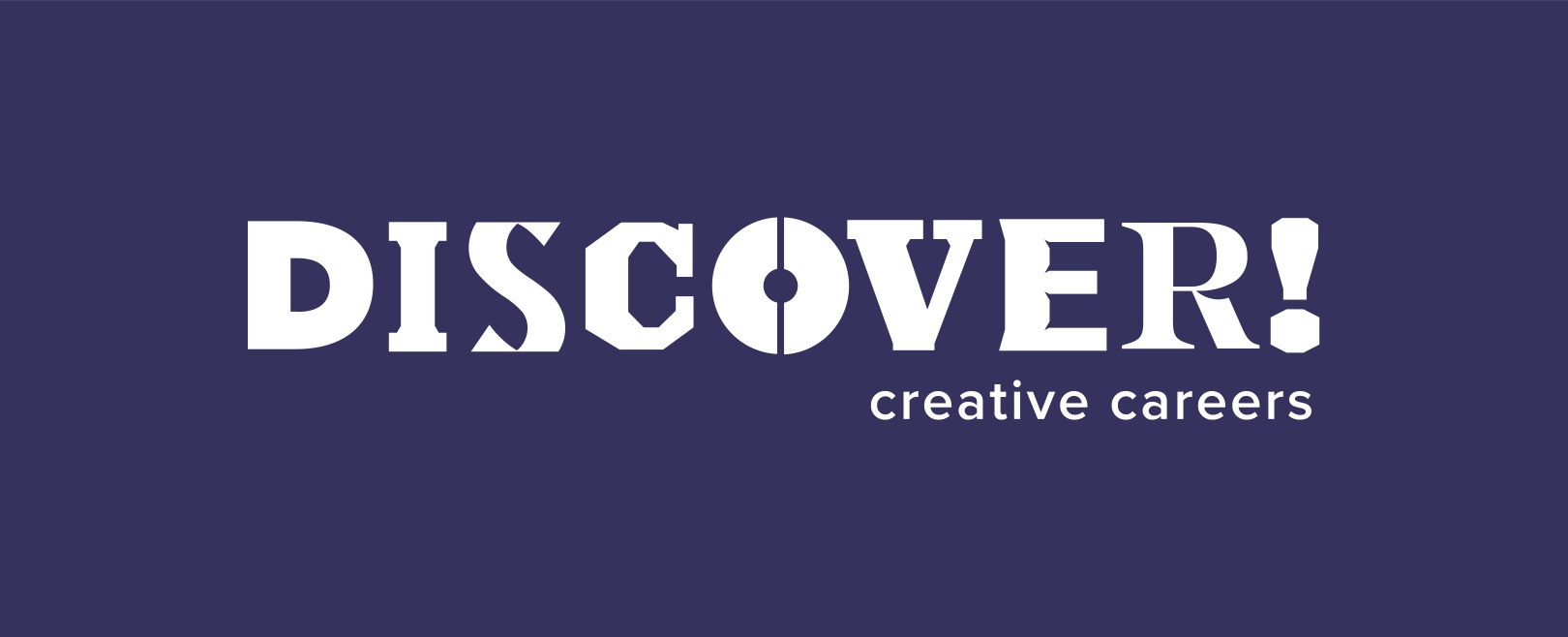 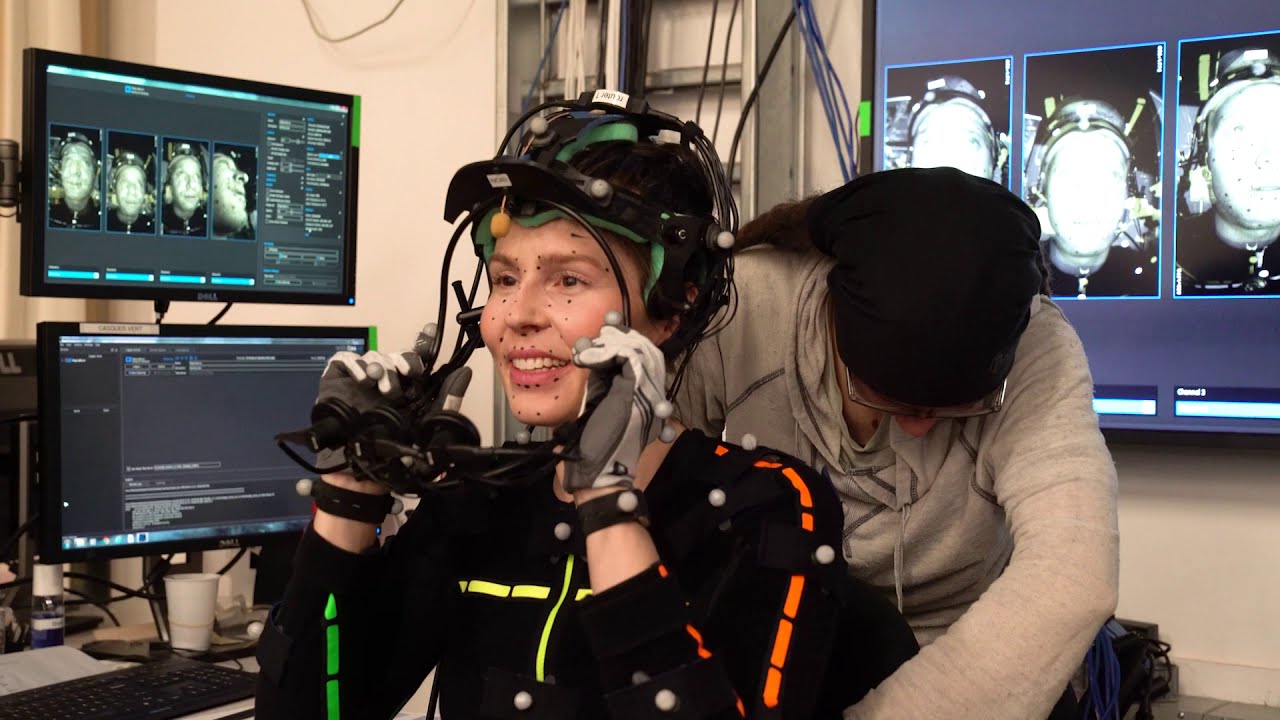 Task:
In teams of 4, using the script provided, imagine you are wearing motion capture body suits and are in the ancient Viking world presented in Assassin’s Creed Valhalla. 

Using script provided, consider motion and performance capture, rehearse and re-enact the scene.
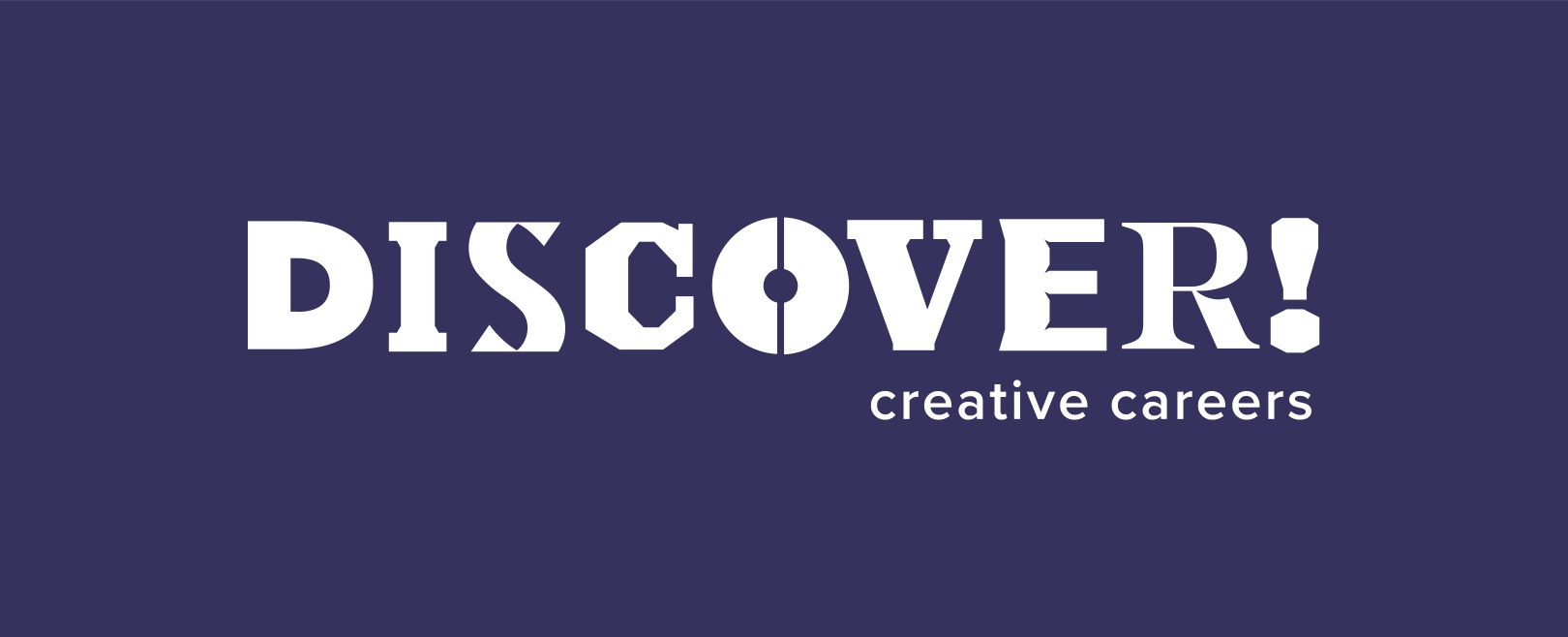 Assassin’s Creed Valhalla(Compose Activity)
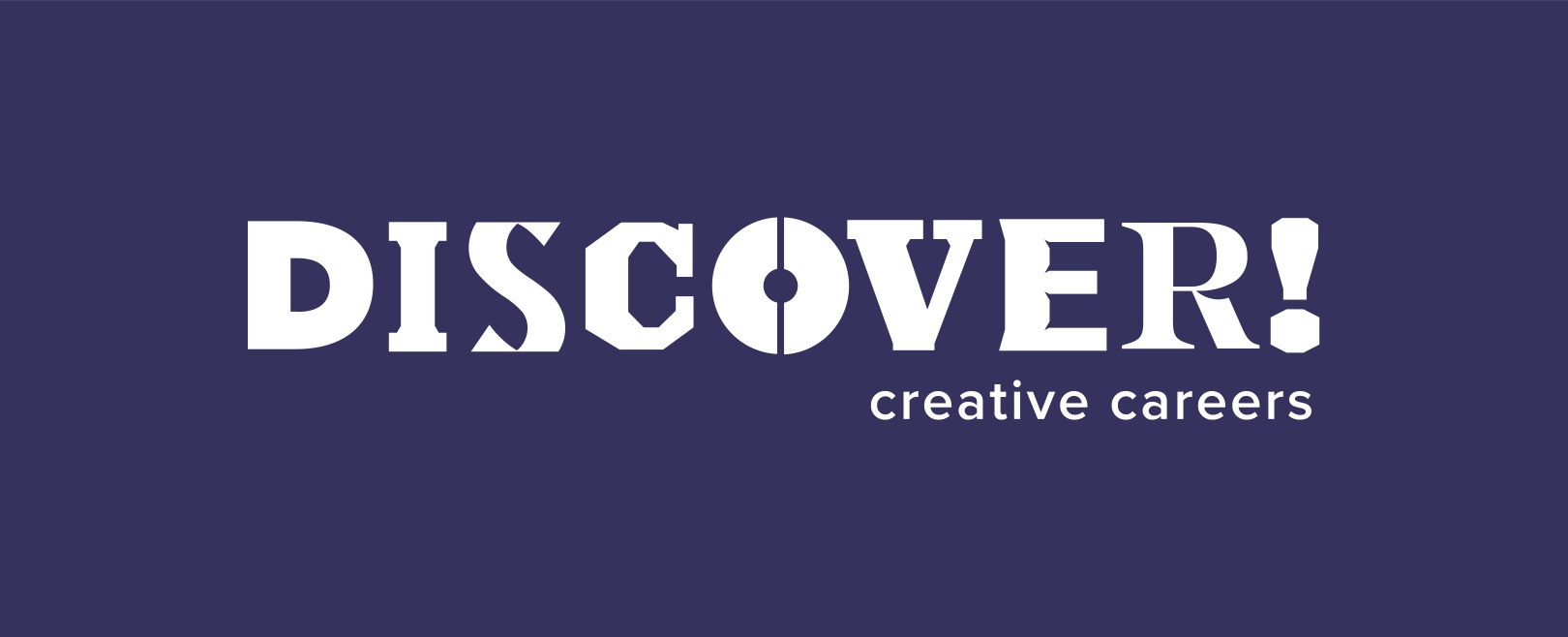 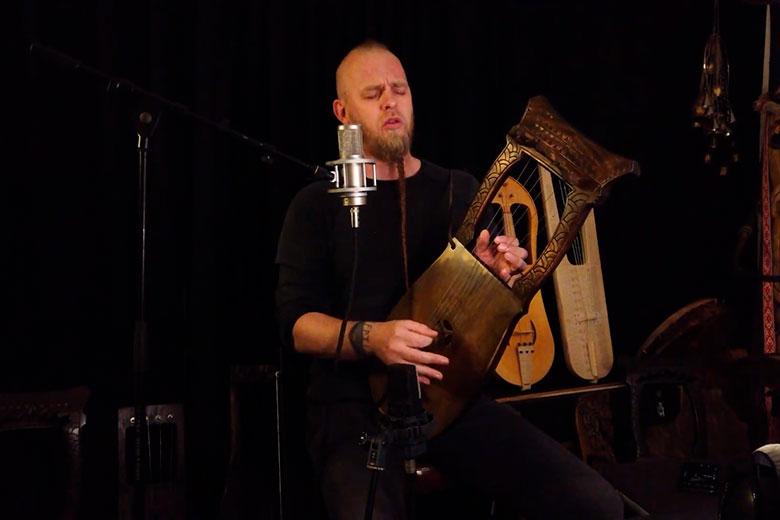 Writing music and songs for Assassin’s Creed Valhalla:
Video (2 min): Einar Selvik Performance

In pairs look up: Einar Selvik, Jesper Kyd and Sarah Schachner – what did each do for Assassin’s Creed Valhalla?

Discuss use of instrument, language and influences.
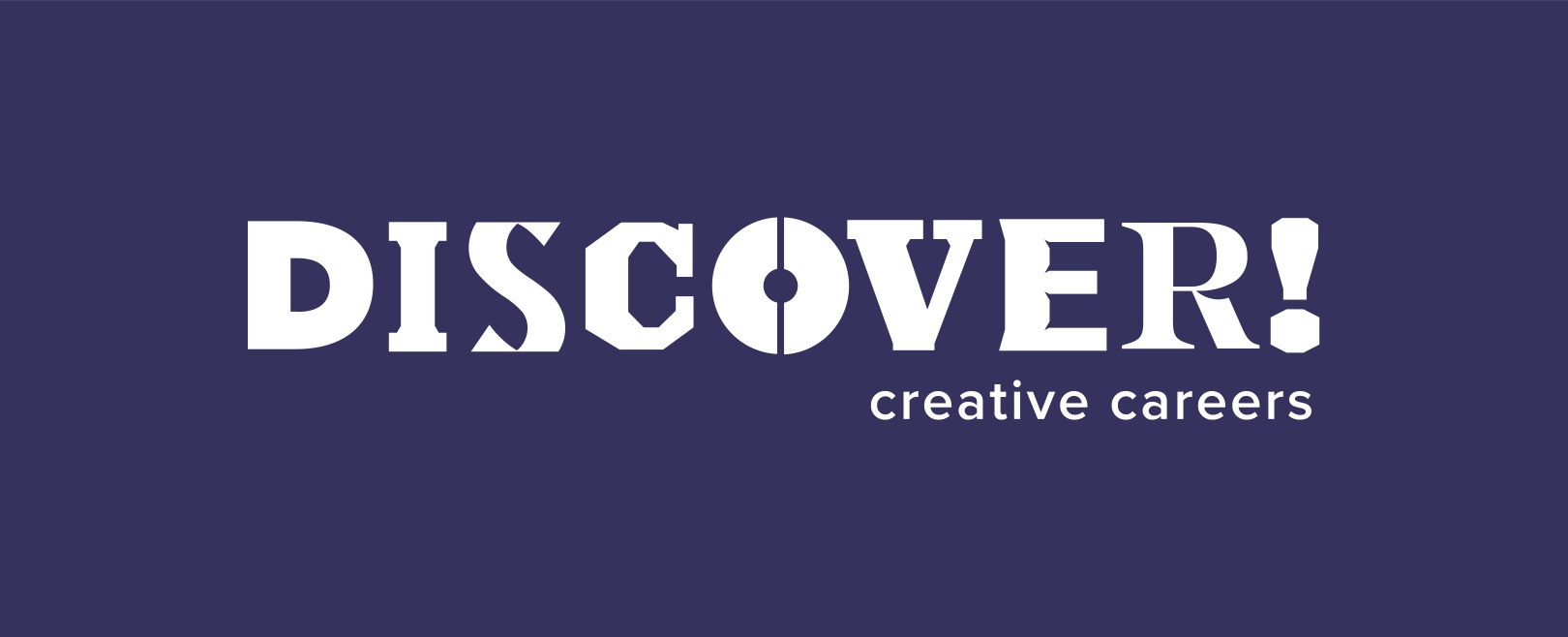 Assassin’s Creed Valhalla(Compose Activity)
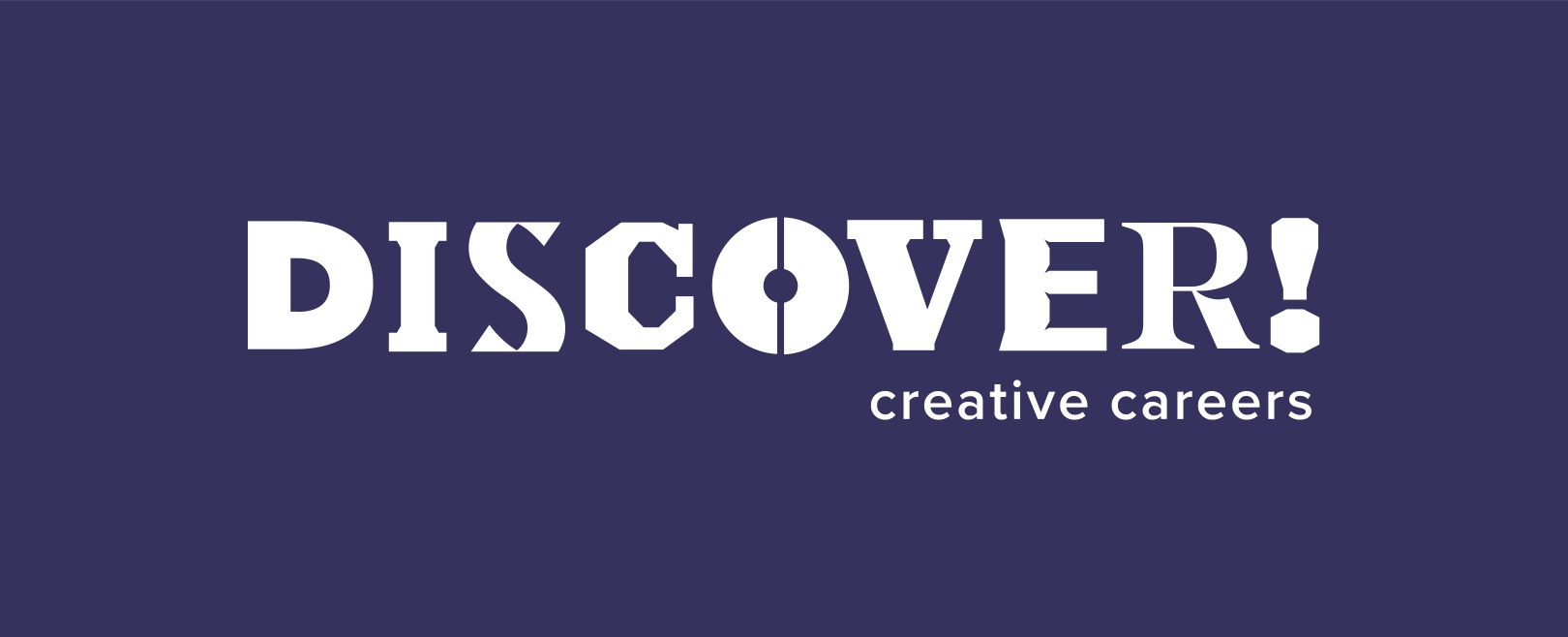 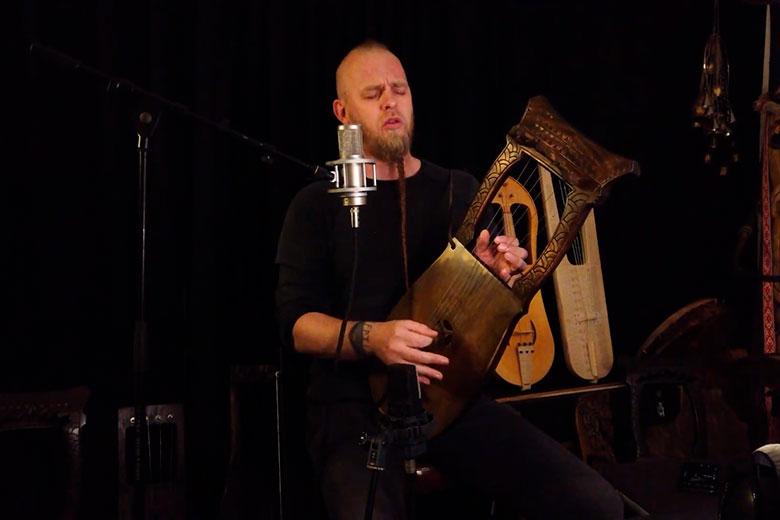 Task:
In teams, research what instruments, language, melody, characters, images, inspiration material you might need to compose for game set in ancient Greece

Prepare a short presentation (no longer than 5 mins) for the rest of your group
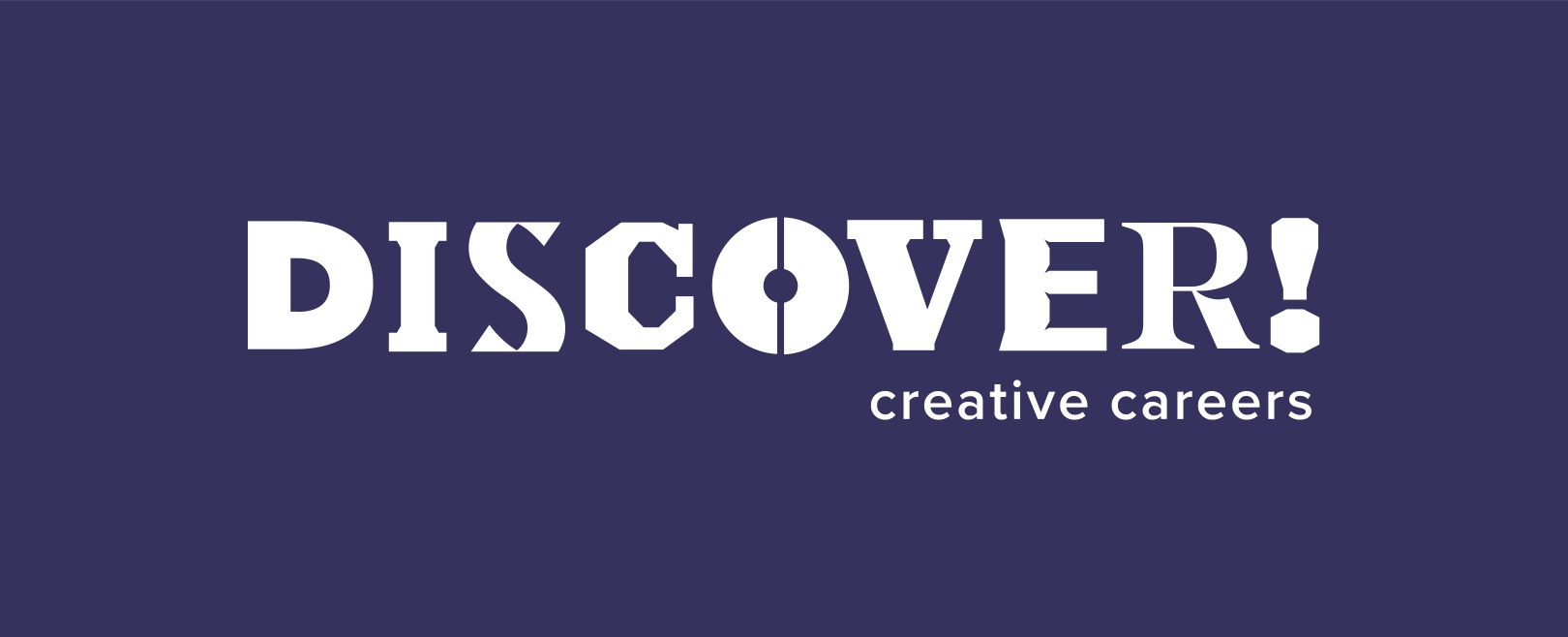 Student feedback(Student Presentations or Performances)
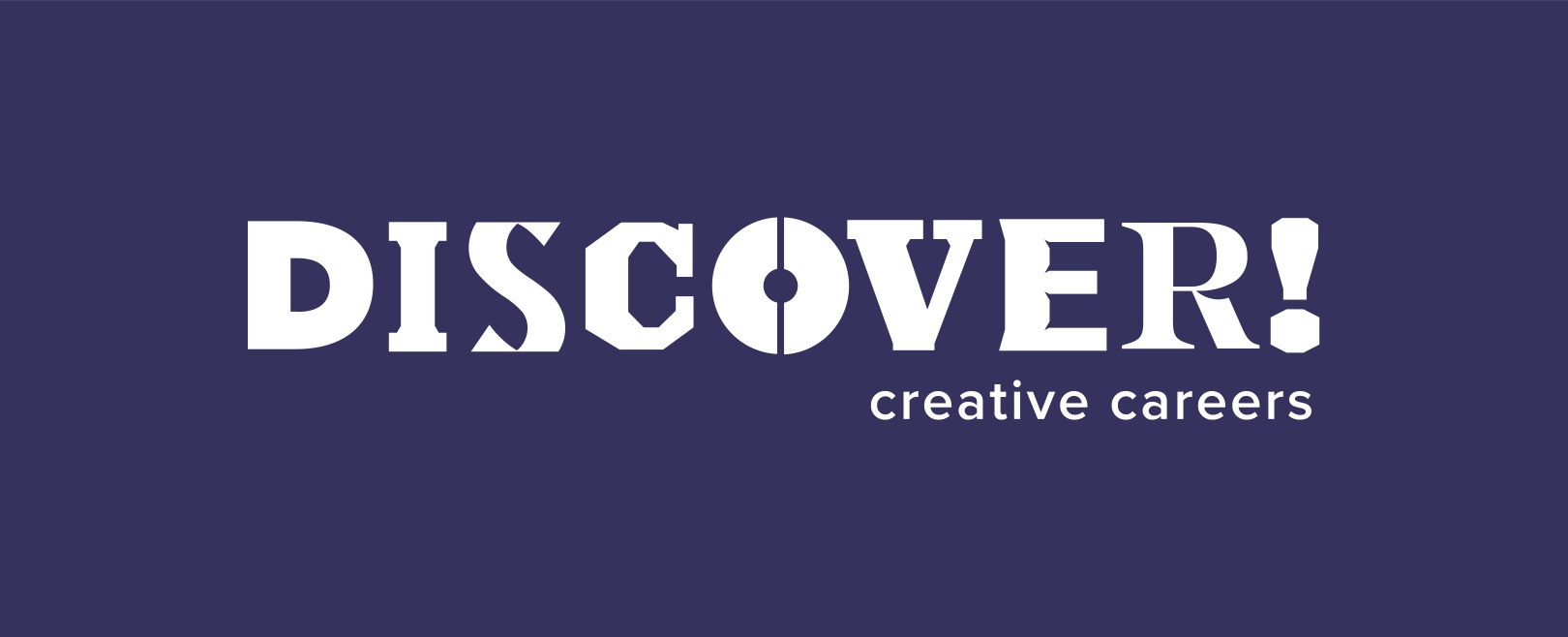 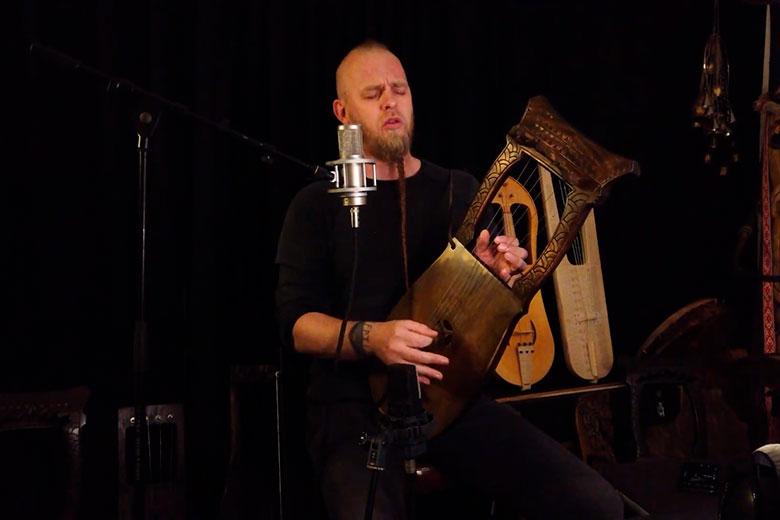 Student presentations /performances
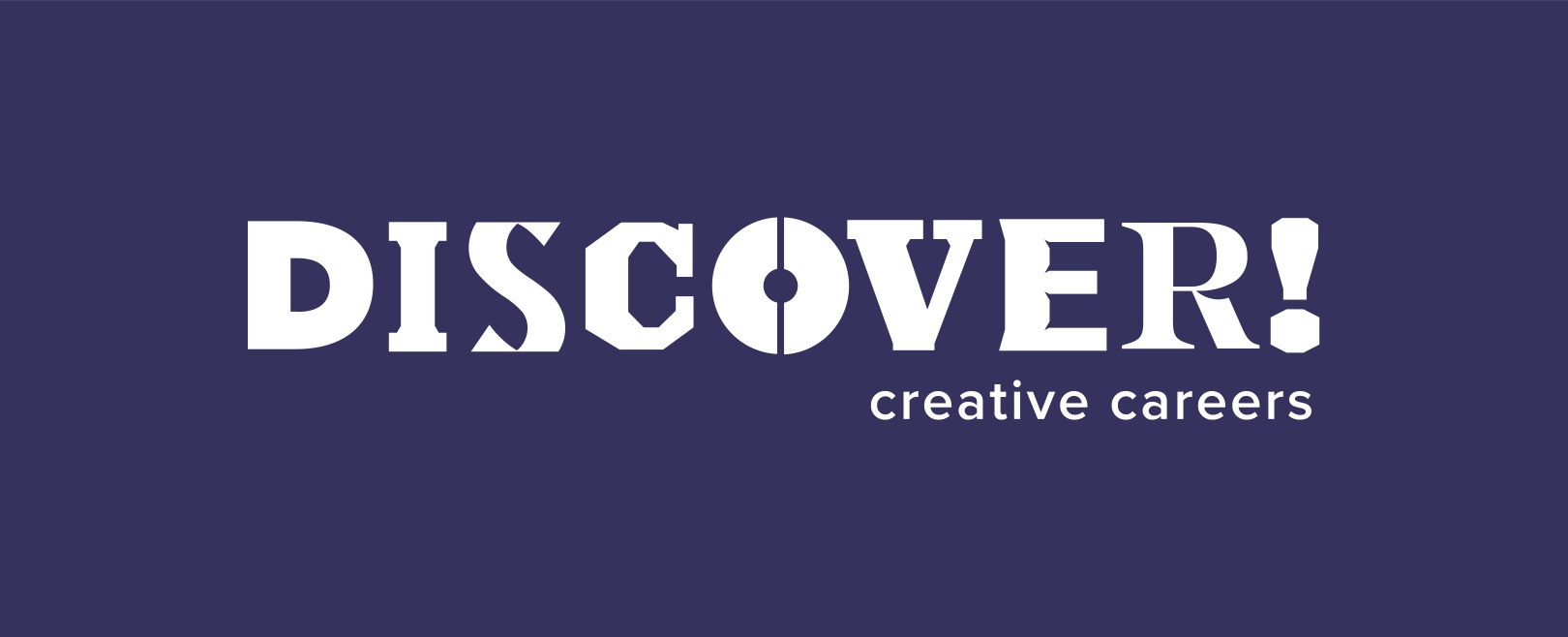 Find out more about careers
(Activity)
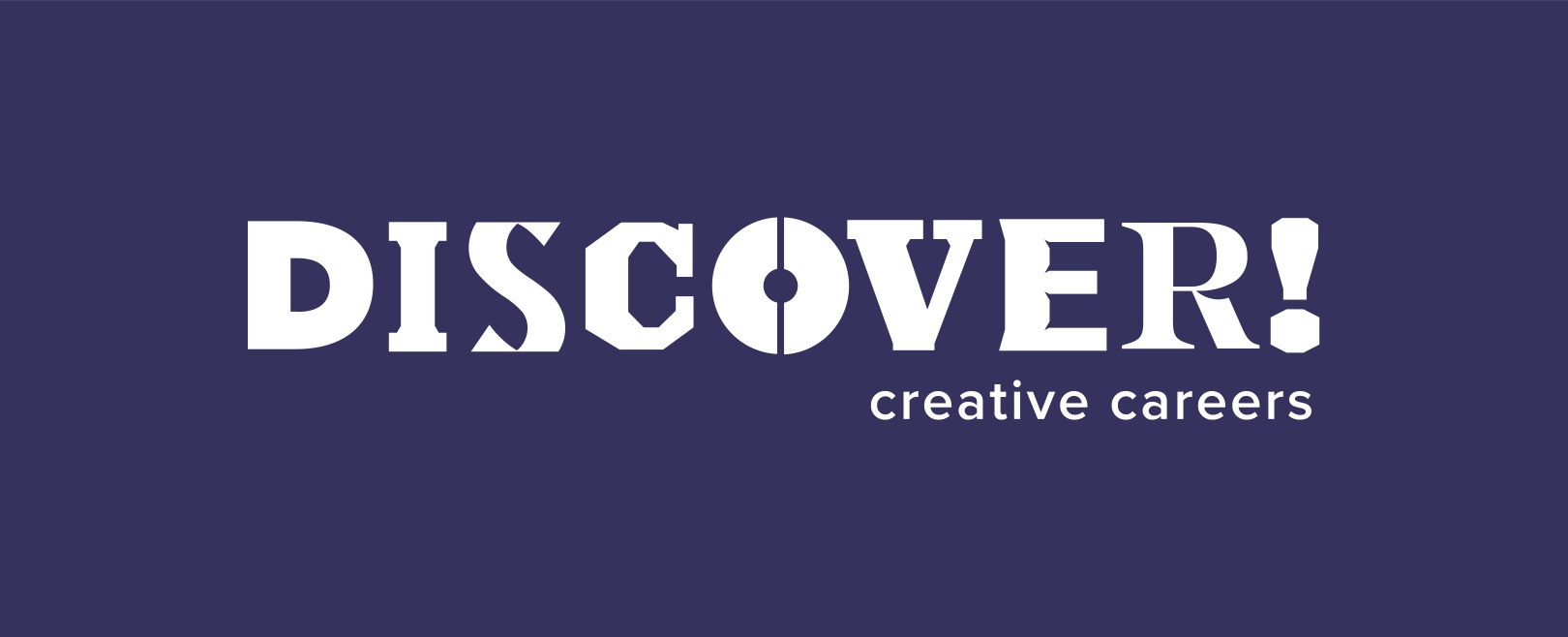 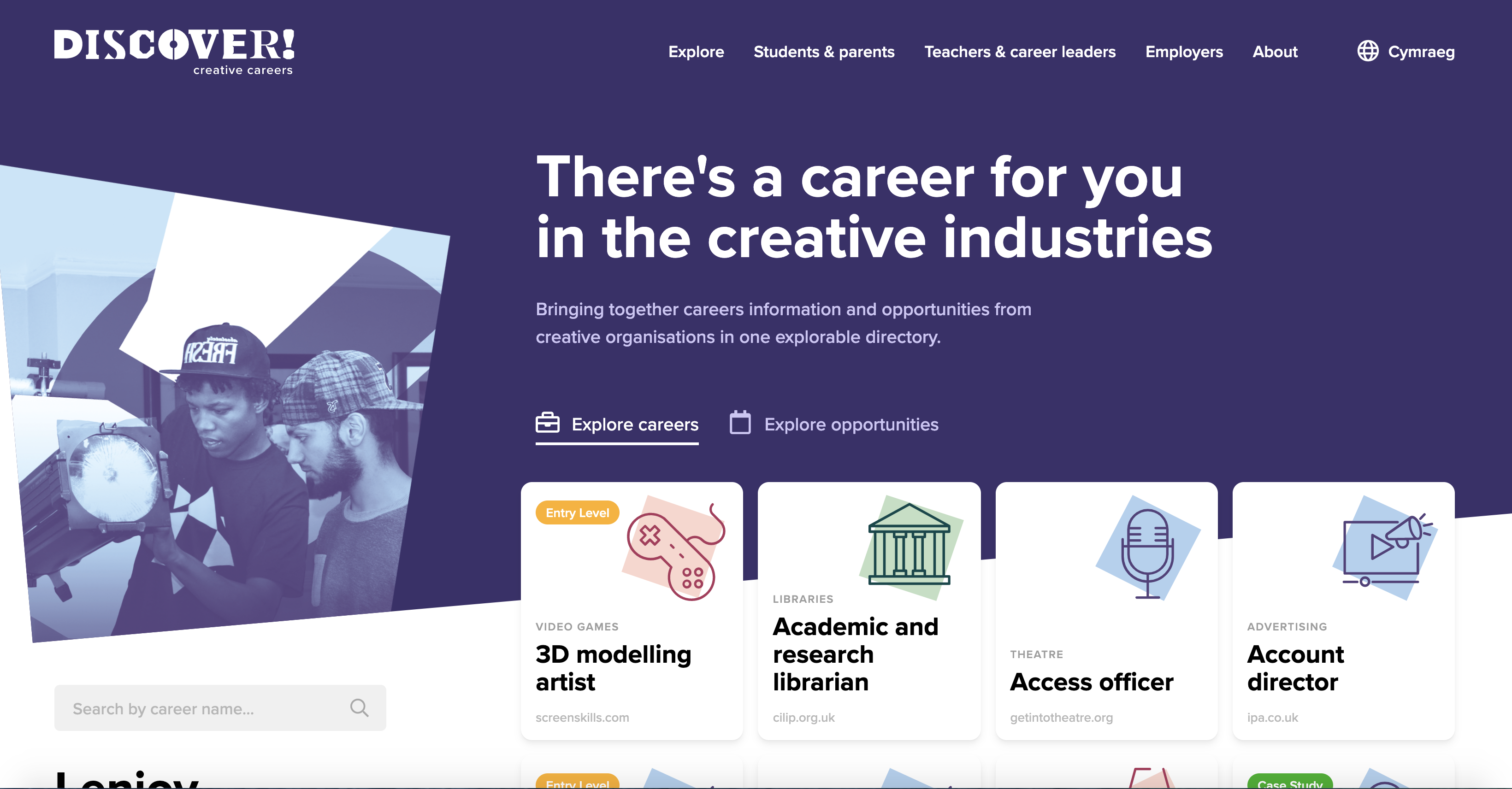 Visit www.discovercreative.careers
Using search tags:
Find a job in Extended Reality (XR) you have never heard of
Find a job you would like to do
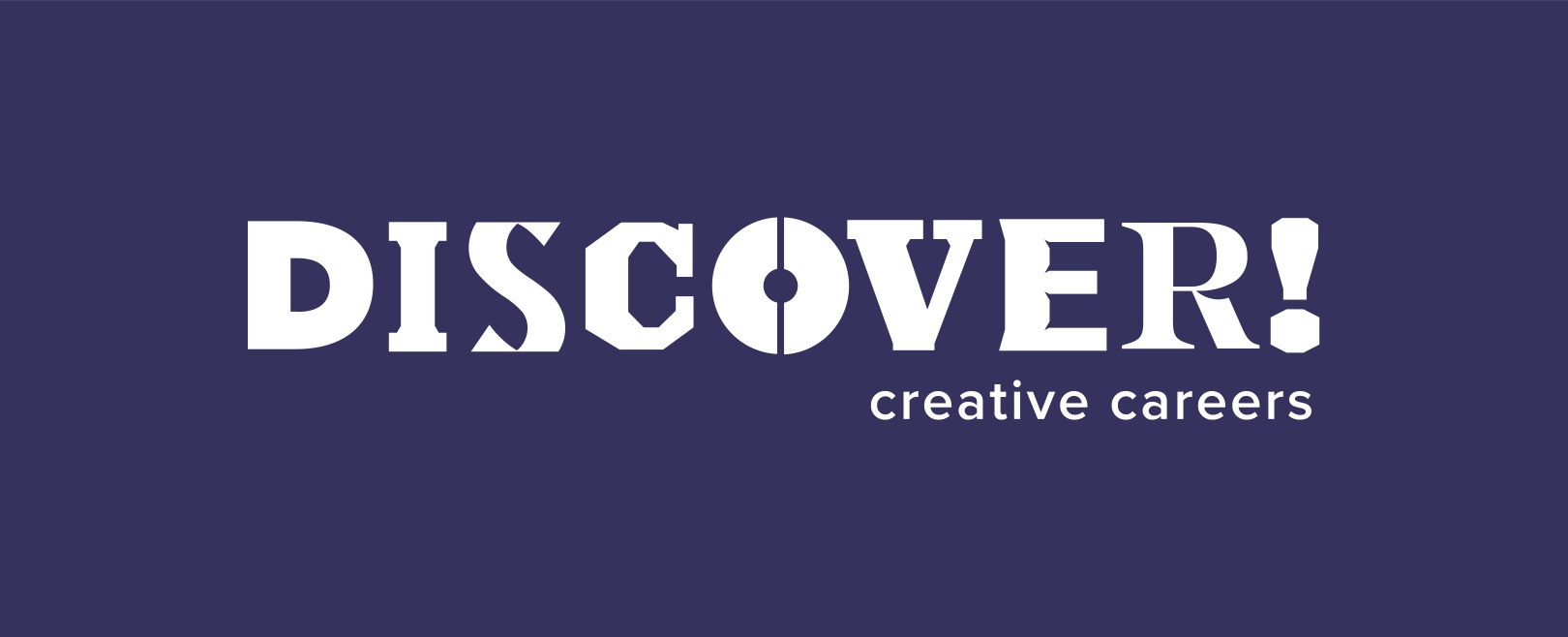 Learning check
(2 mins)
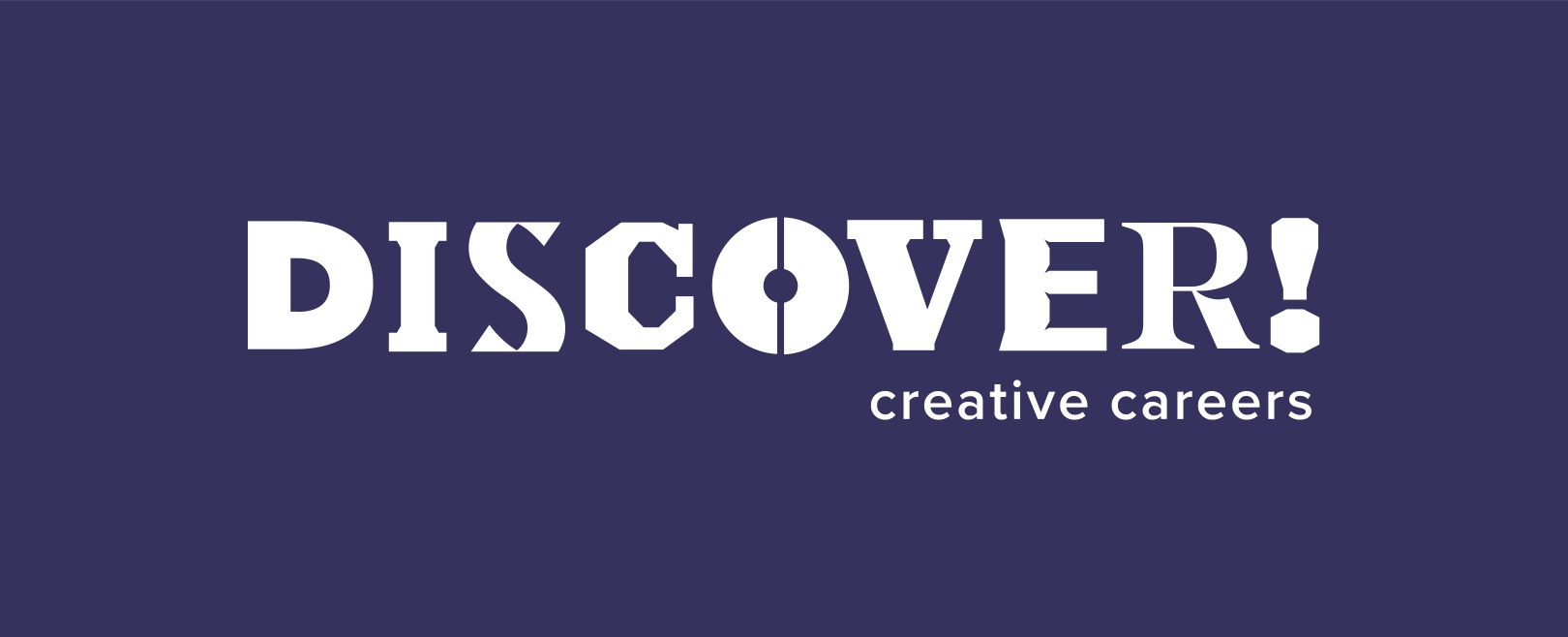 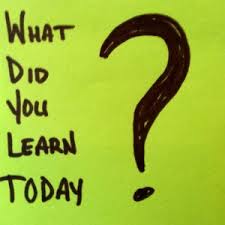 How many sub-sectors of the creative industries are there? Can you name them?
Where do you look to find out more about careers and pathways into the creative industries?
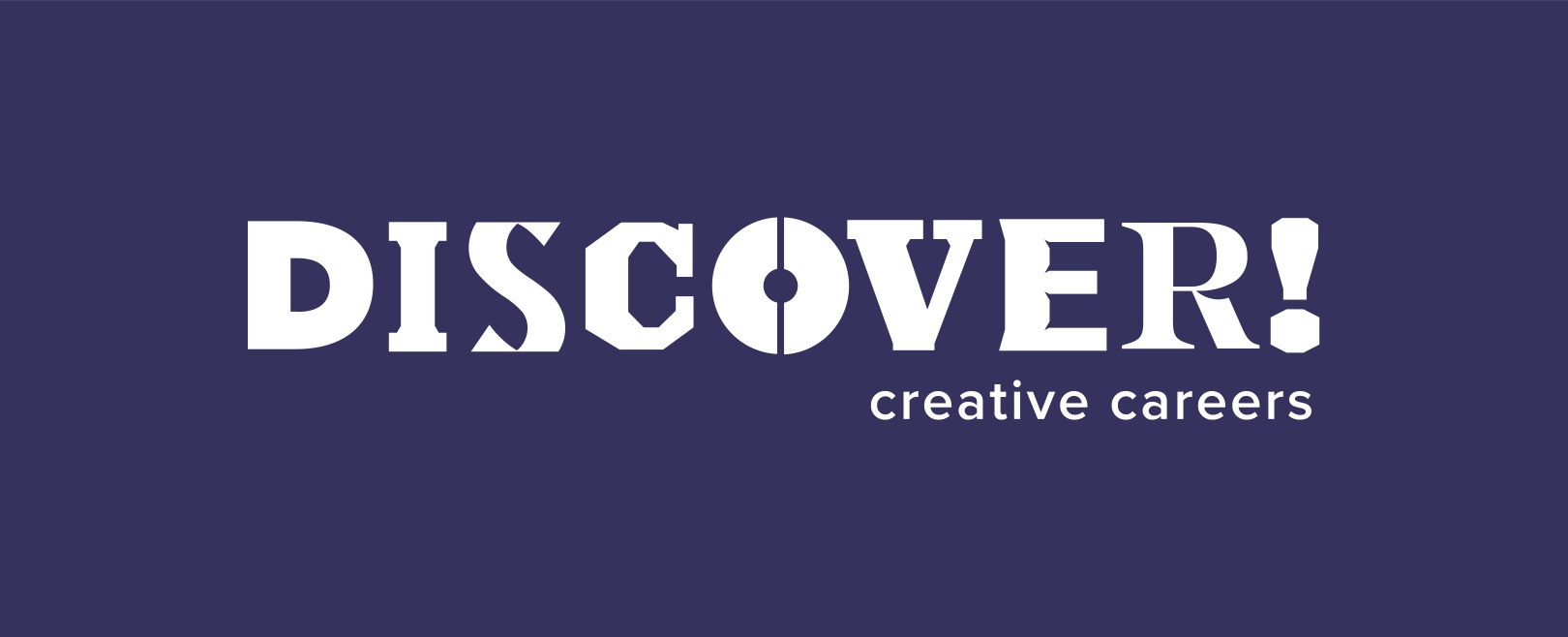 Employer Q&A Panel
(1 min)
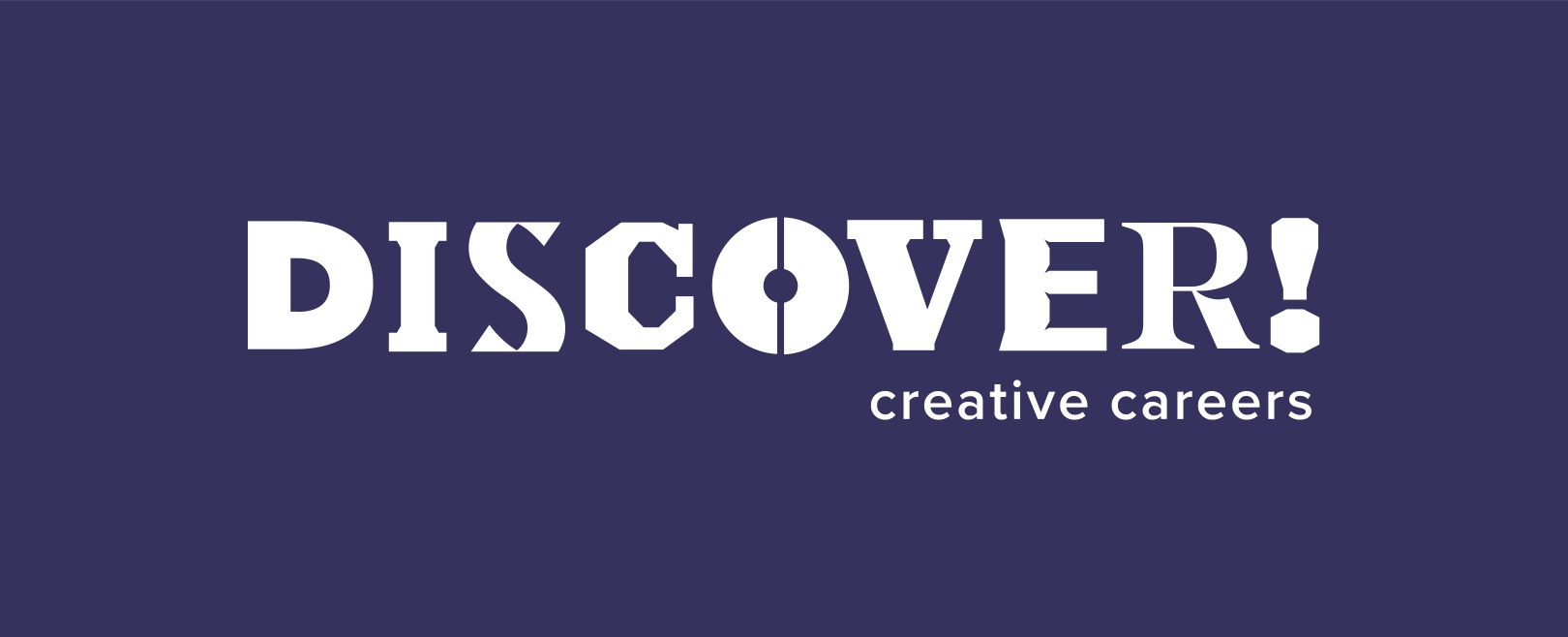 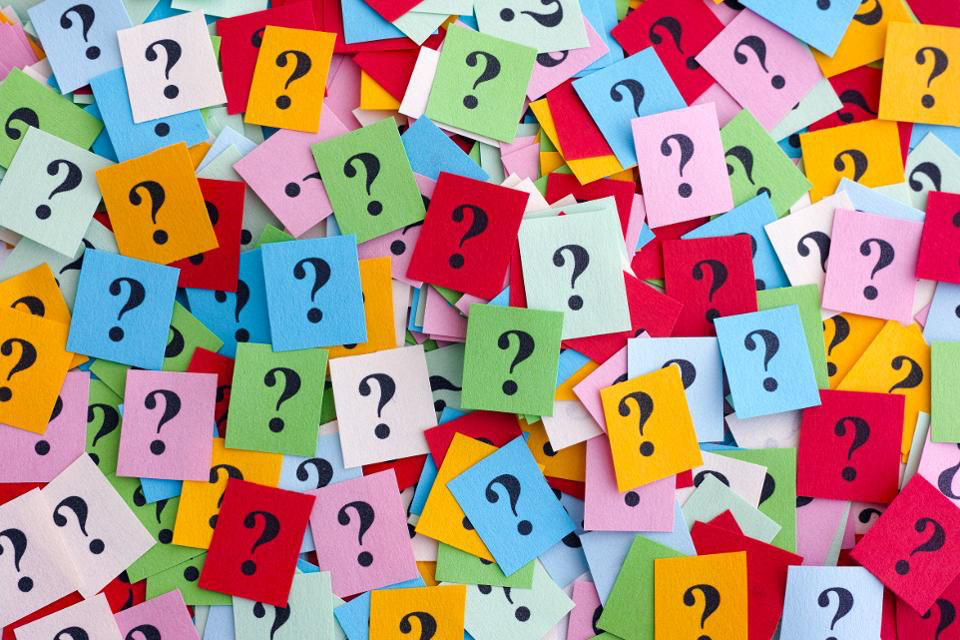 If you have any questions from today’s session that you would like to ask our employer panels this week, please visit the Discover website to find out more
[Speaker Notes: To enable your activity today to meet Gatsby Benchmark 5, active and two-way communication needs to take place between student and employer. This can be done in a number of ways:
Employers can be invited to review the mood boards/student presentations and give feedback
Employers can be invited to review the motion capture scene reading/performance and give feedback
Invite students to ask questions of our expert Q&A panels during NCW. Details on timings and contributors are on the website.]
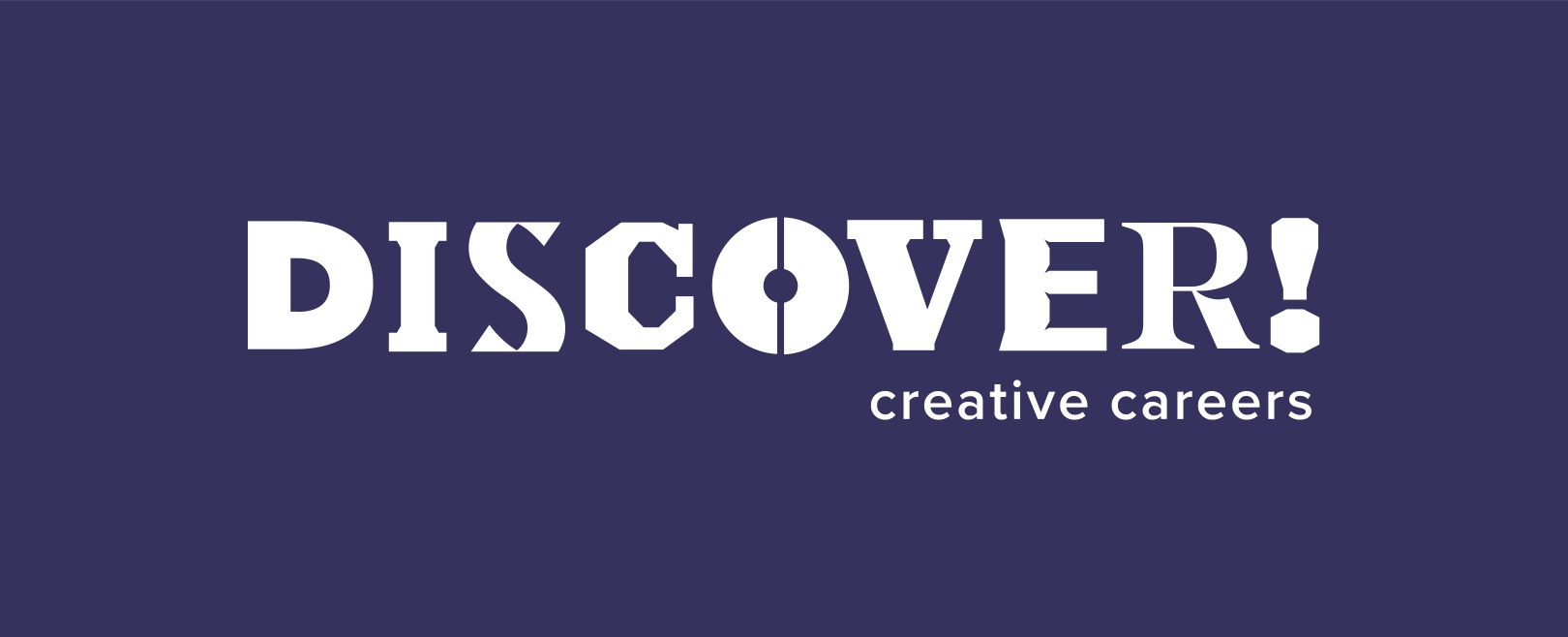 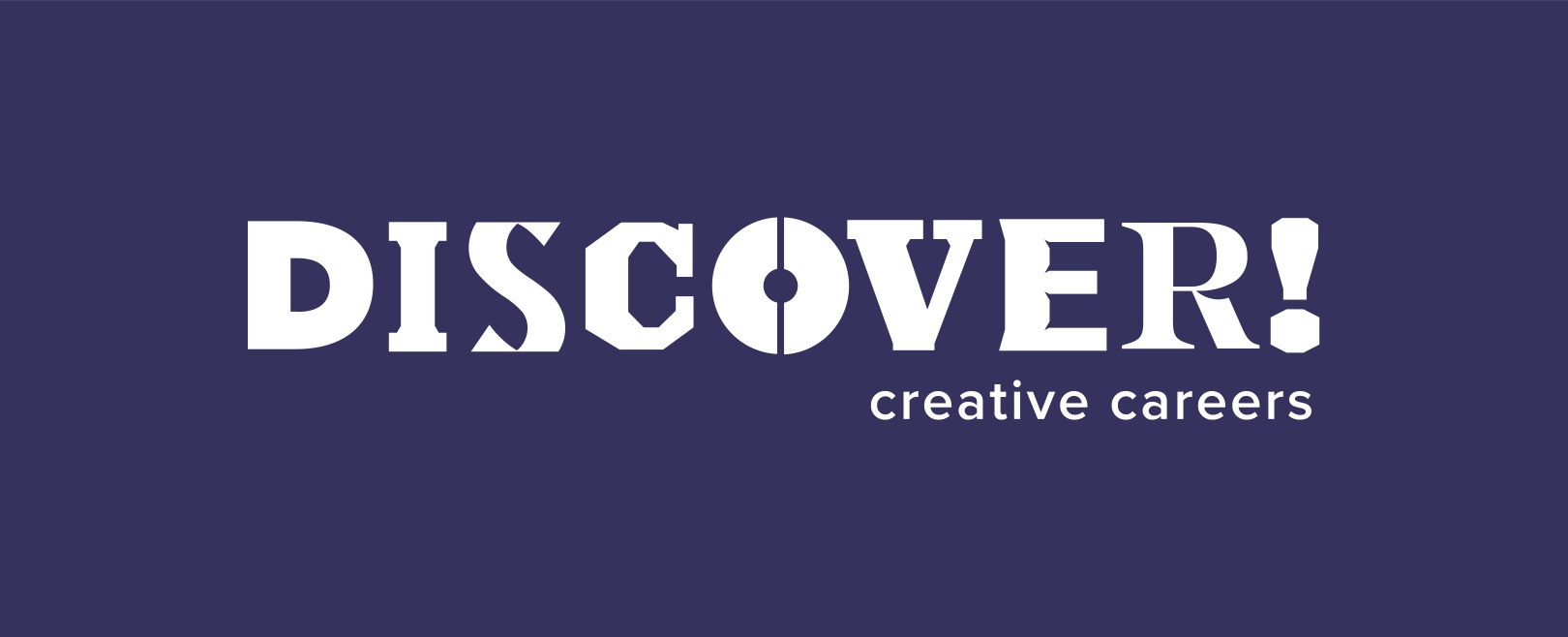 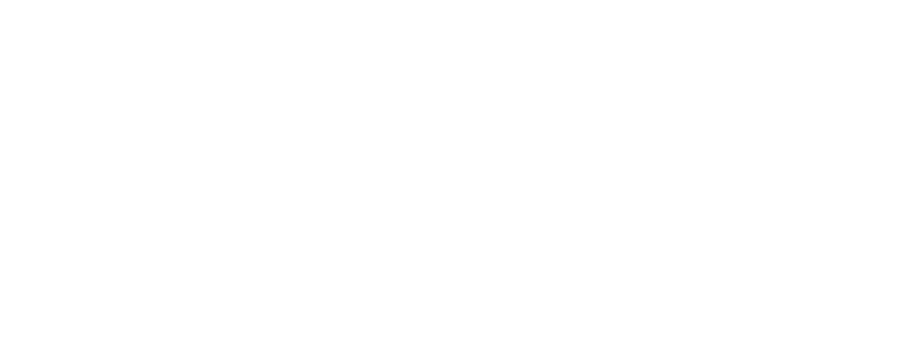 Discovercreative.careers
@creativecareer5